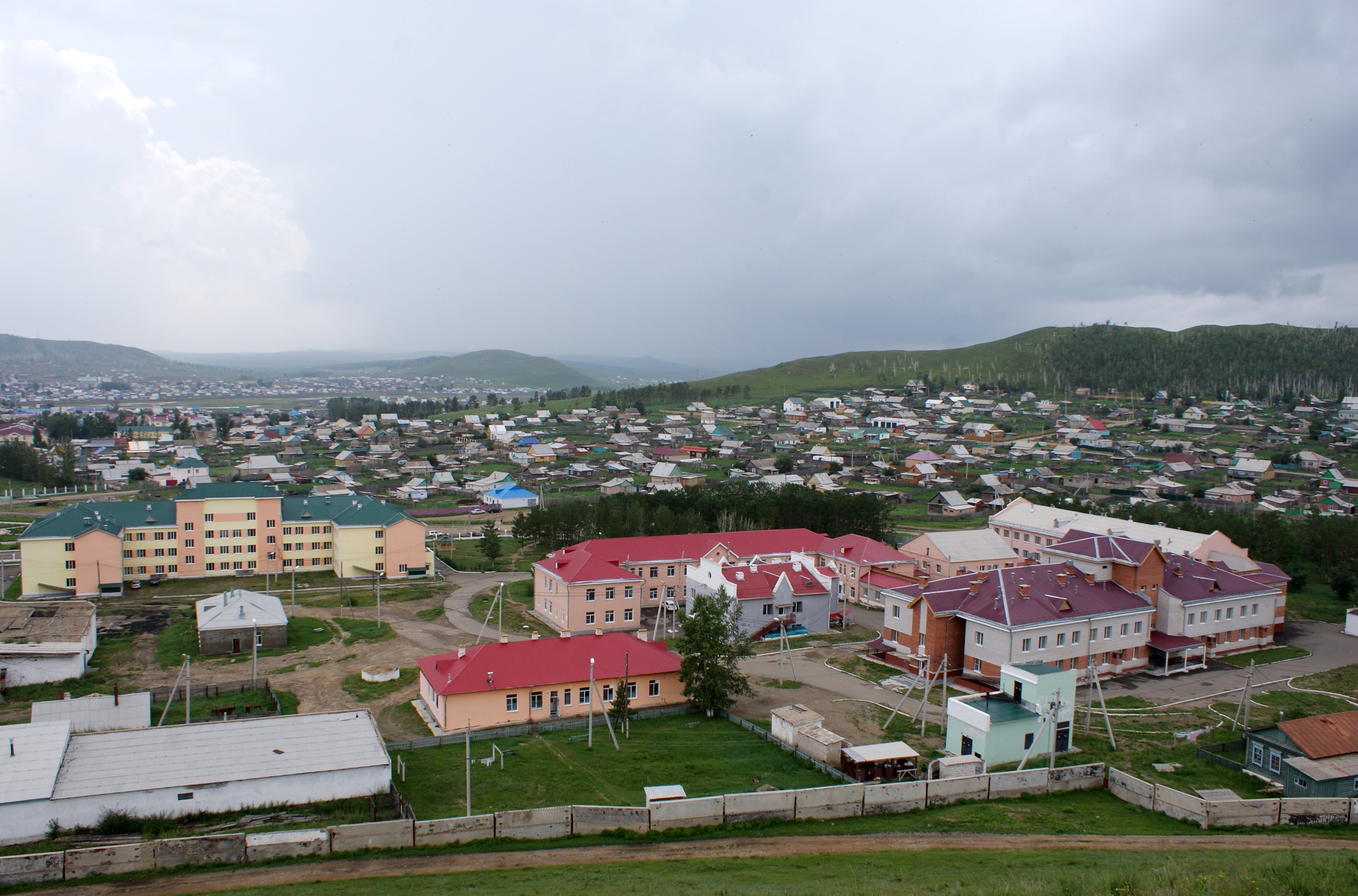 ГАУЗ
«Агинская 
окружная больница»
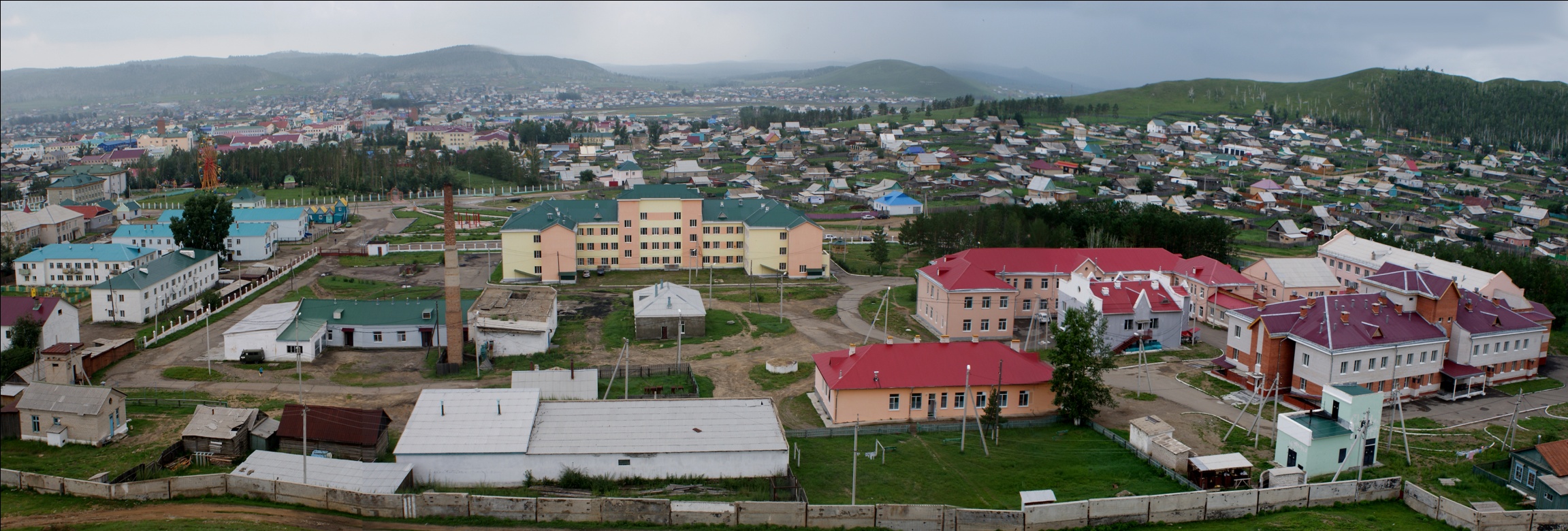 687000 Забайкальский край, Агинский район,
 пгт. Агинское, Больничный городок
Агинская  окружная  больница
основана  15  августа 
 1921 года. 

 2016 год -  95 лет
Главный врач Ульзутуев Дамдин Батоевич, 
тел-факс (30239) 34198


Зам. главного врача по лечебной работе 
Будаева Цыпылма Бадмаевна
 тел-факс (30239) 34818

Зам. главного врача по оргметодработе
Дугарова Чимит Баировна,
тел-факс (30239) 34023

Зам. главного врача по амб-поликлинической работе 
Дондоков Саян Галсанович
 тел-факс (30239) 34241

Начальник отдела кадров 
Эрдынеева Дари Батожаргаловна
тел. (30239) 34818-136
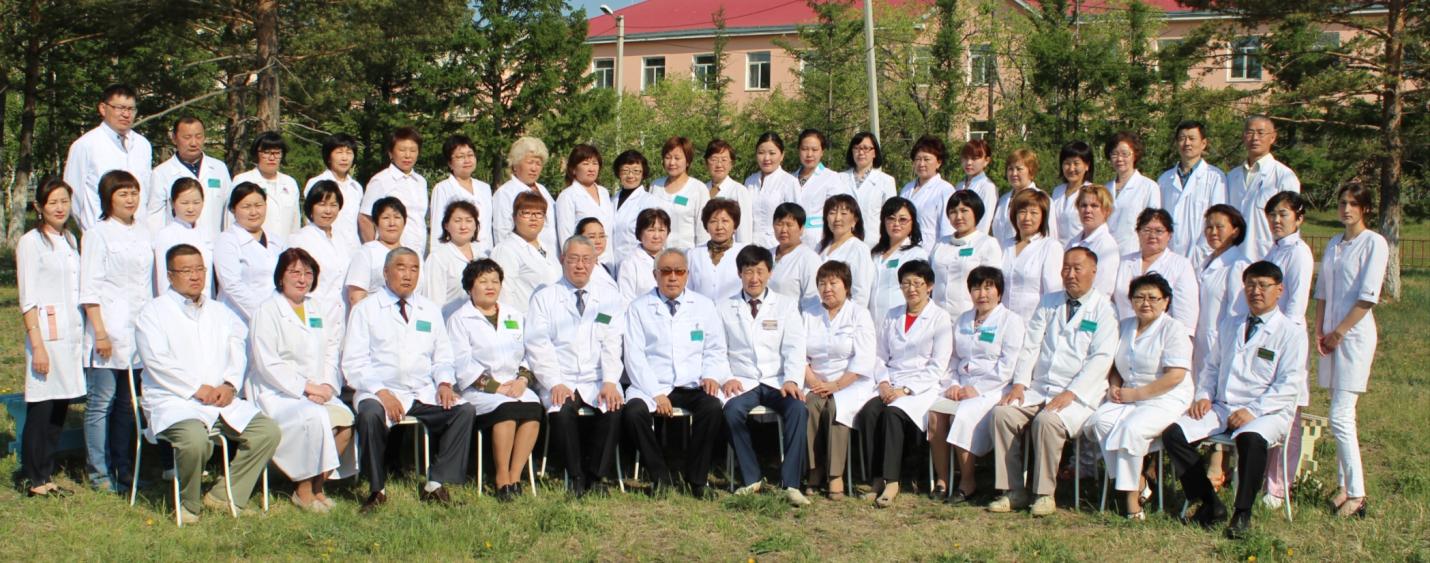 Медицинские кадры
В настоящее время в ГАУЗ «Агинская окружная больница» трудится 602 человек, из них 105 врачей, 285 среднего медицинского персонала.
 
78,7% врачей и 79,2% среднего медицинского персонала от числа подлежащих аттестованы на соответствующие квалификационные категории. 
 
Уровень сертификации врачей составляет 100%, среднего медицинского персонала – 99,8%.
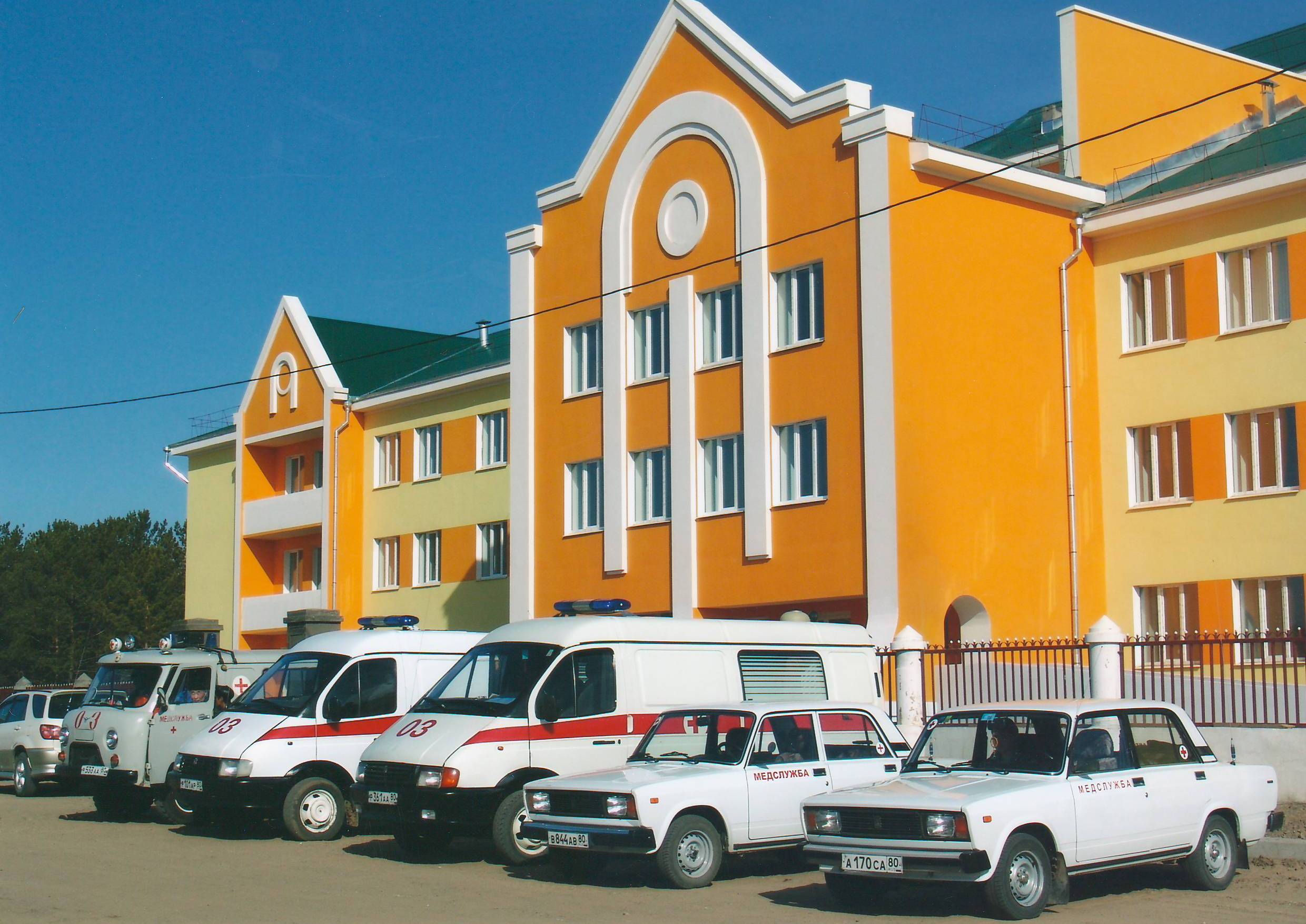 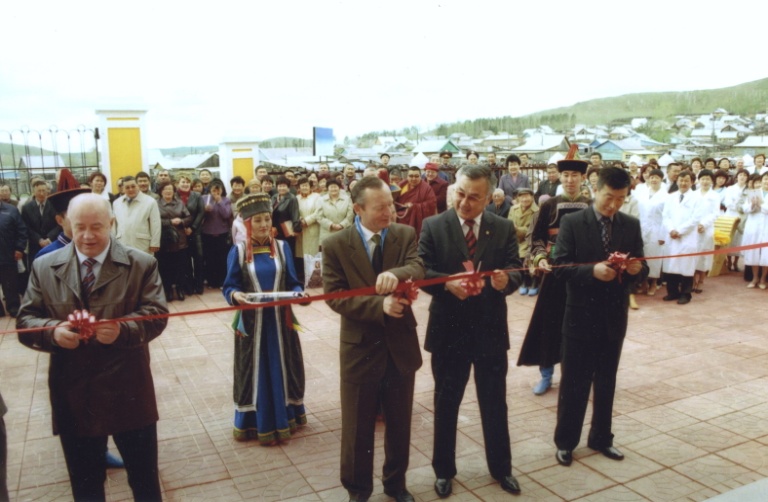 Поликлиника
 на 370 посещений
 в смену
Прием ведется по 17 клиническим специальностям
Здание сдано в эксплуатацию в 2006 году
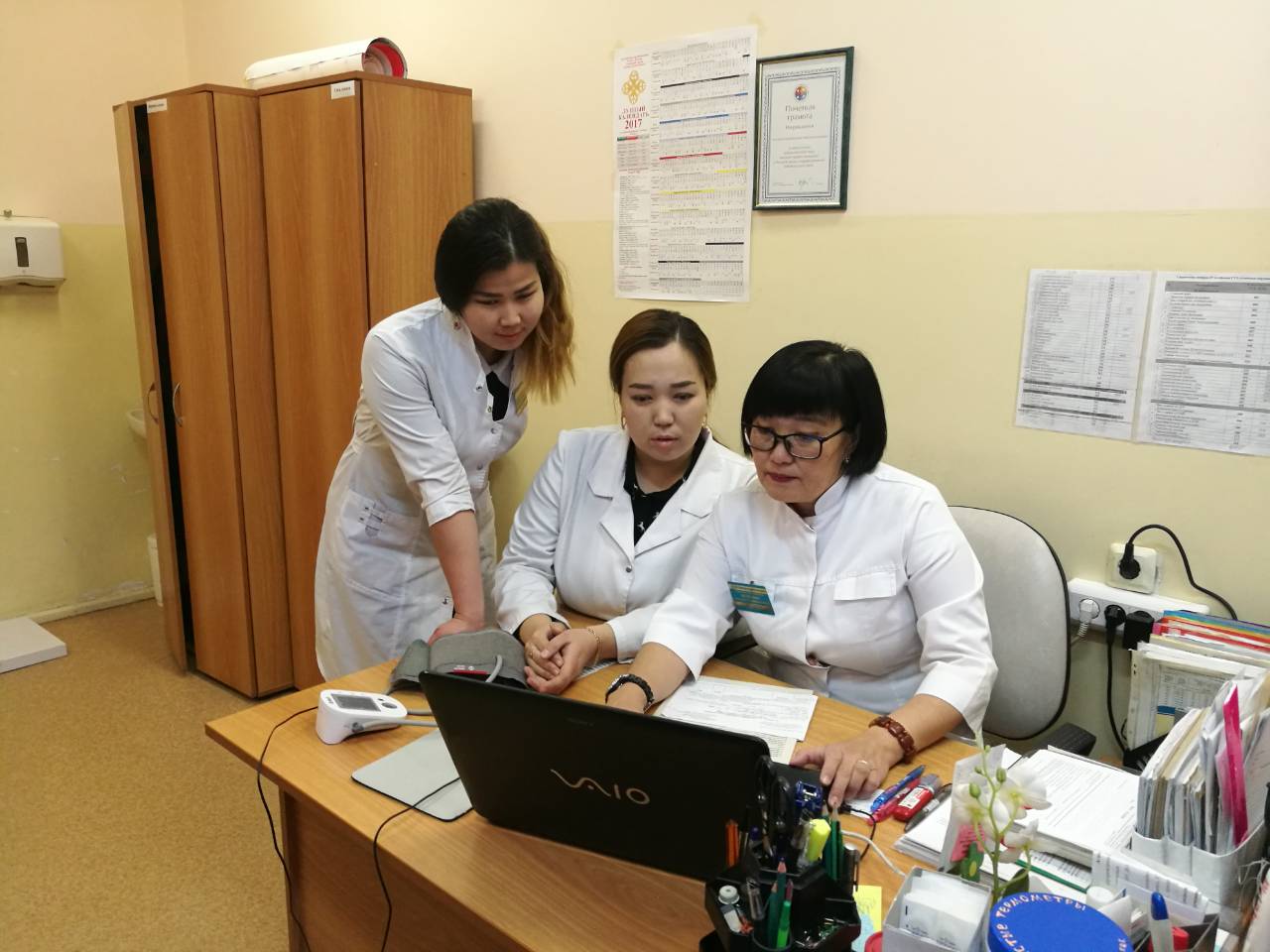 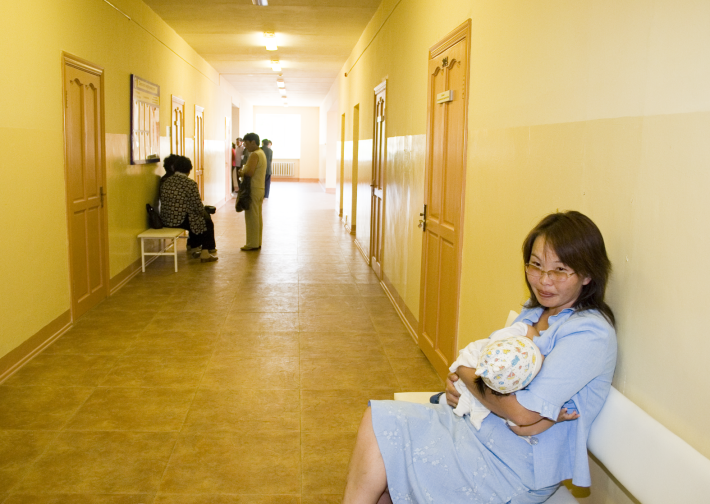 Диагностические возможности ГУЗ «АОБ»

Лучевая диагностика:
флюорография
рентгенотомография
рентгеноскопия
компьютерная томография
маммография



Функциональная диагностика:
электрокардиография 
эхокардиография с допплером
холтер ЭКГ и ритма сердца
электроэнцефалография
спирография
нейросонография
эховазография
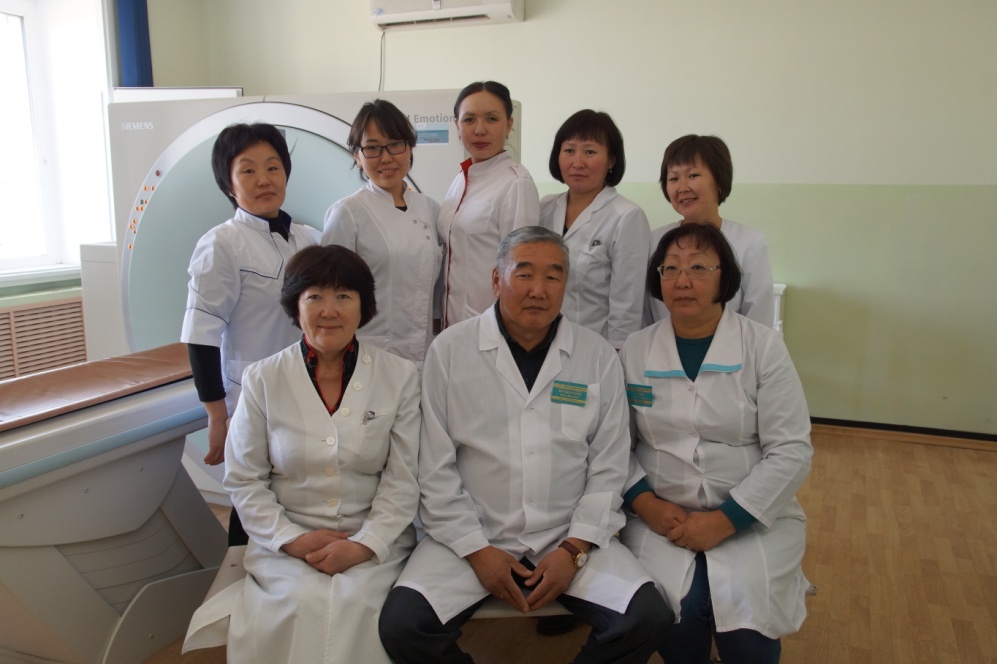 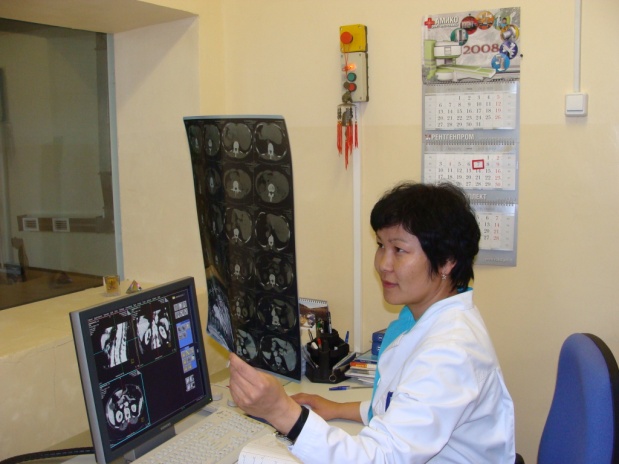 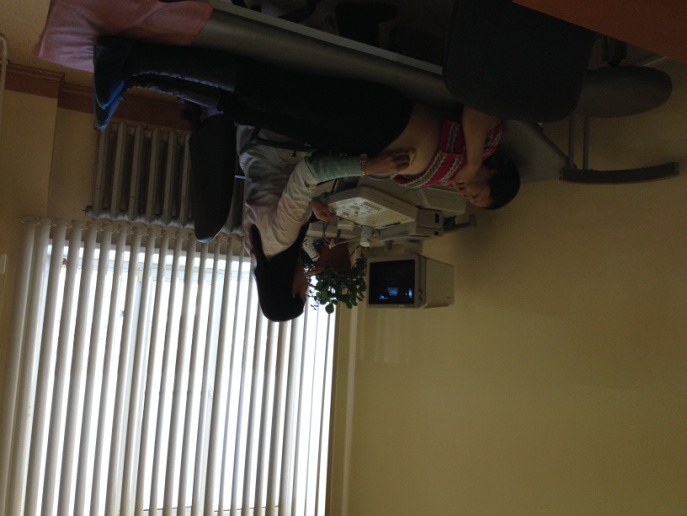 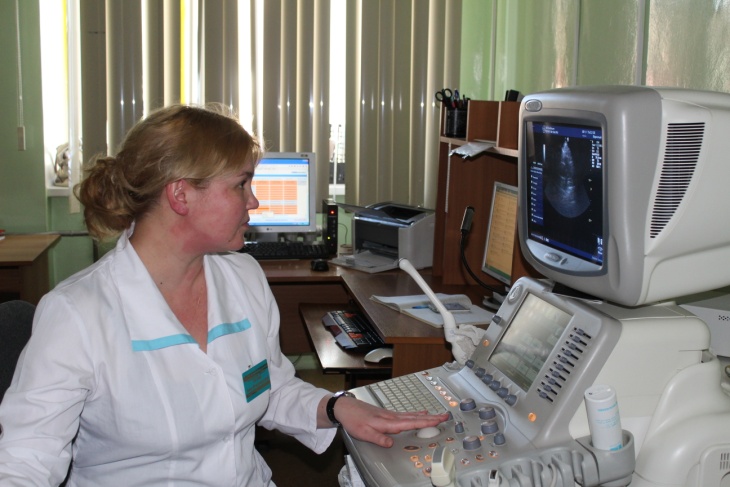 Диагностические возможности ГУЗ «АОБ»

Эндоскопическая диагностика
фиброгастроскопия
колоноскопия, бронхоскопия
     гистероскопия
 цистоскопия, ректоскопия
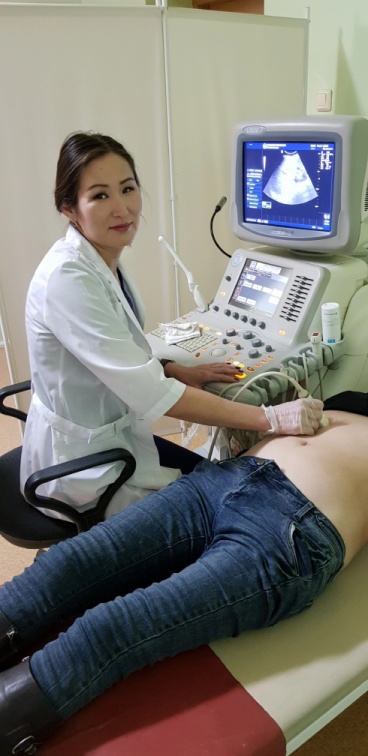 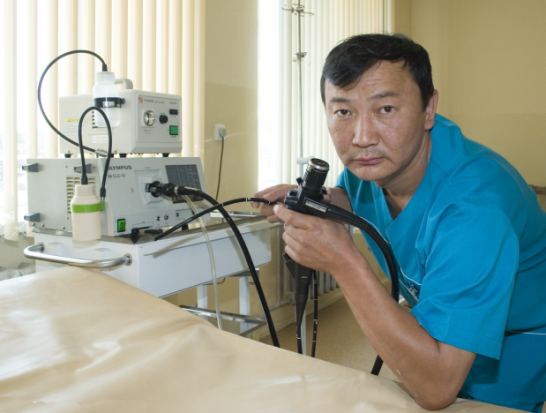 Ультразвуковая диагностика
органов брюшной полости
малого таза
щитовидной железы
плода
молочной железы
брахиоцефальных сосудов
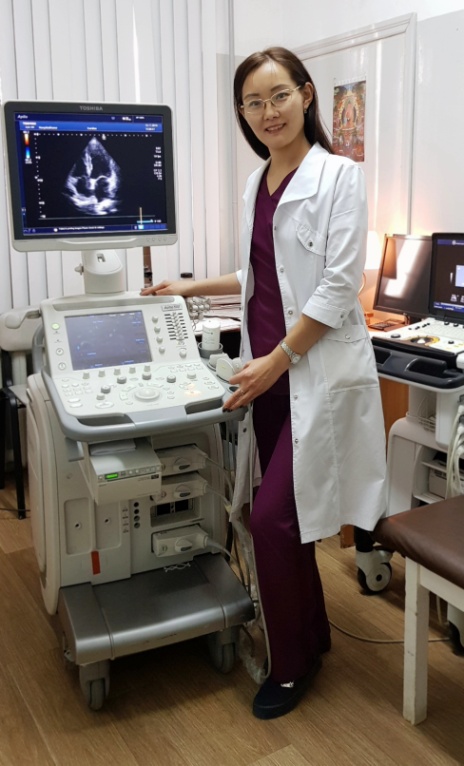 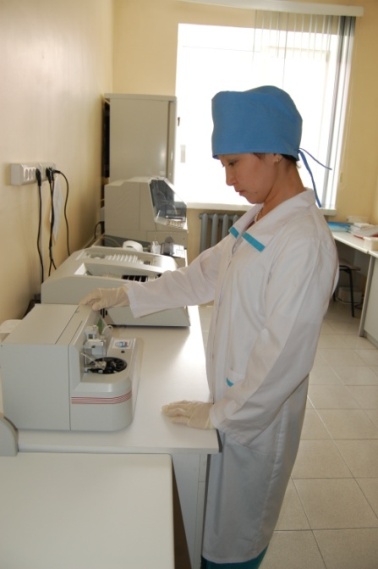 Лабораторная диагностика
клинико-диагностическая
ИФА-лаборатория
ПЦР-лаборатория
микробиологическая лаборатория
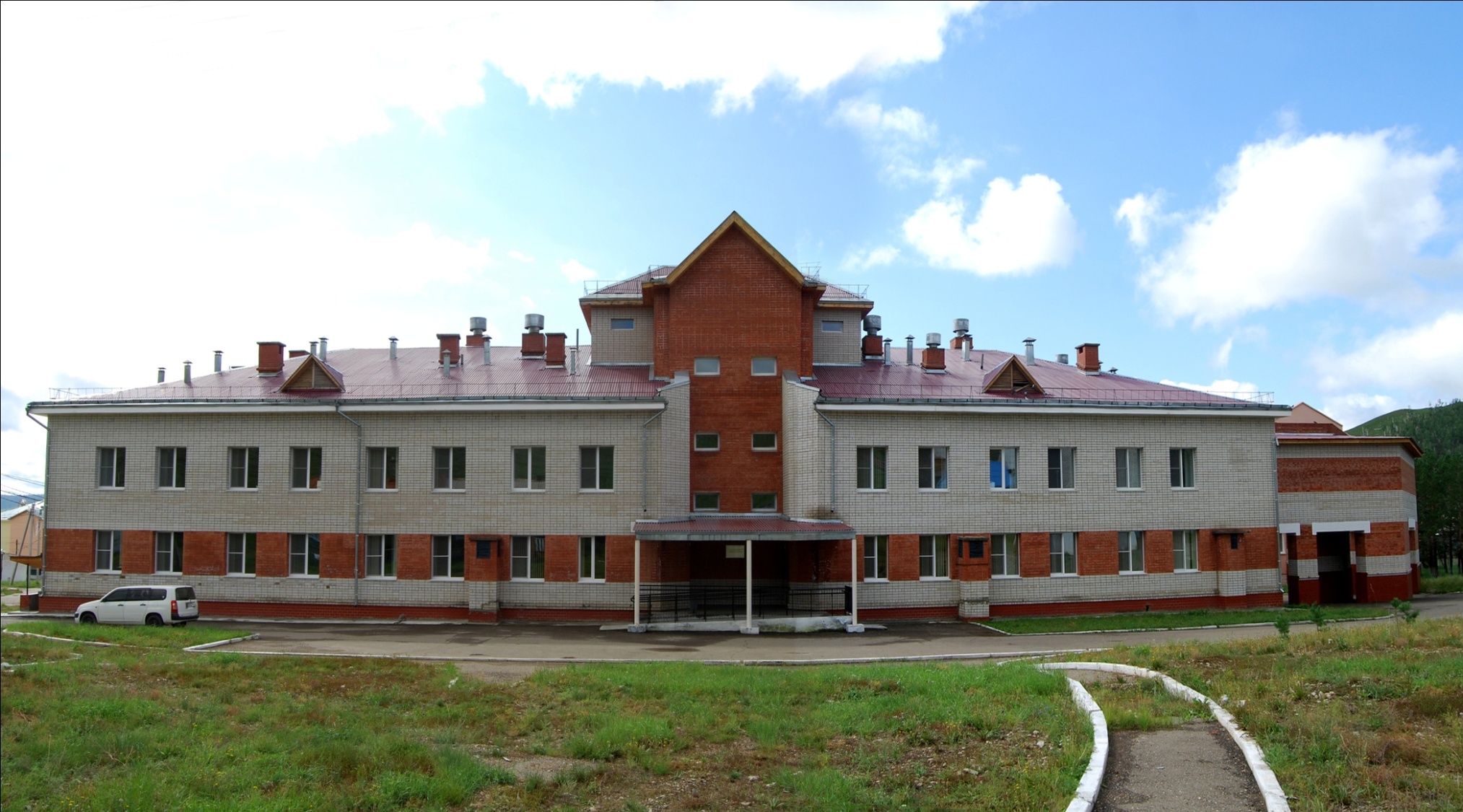 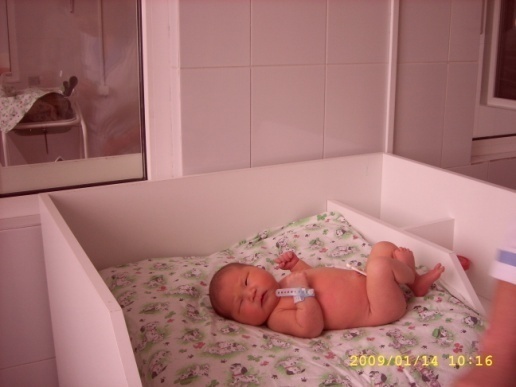 Здание сдано в эксплуатацию в 2008 году
Родильное отделение
на 10 коек
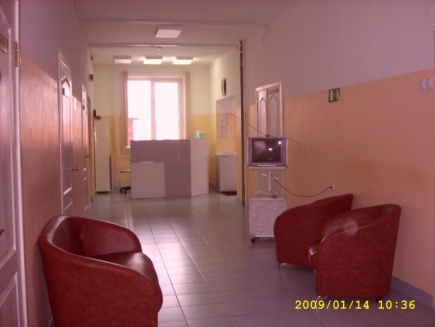 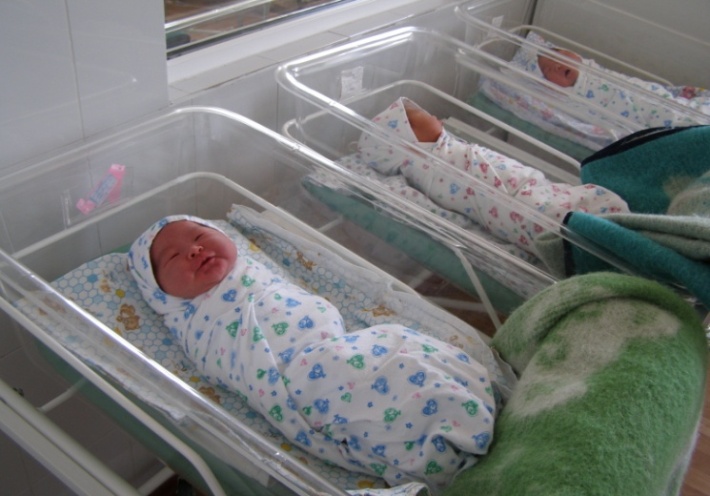 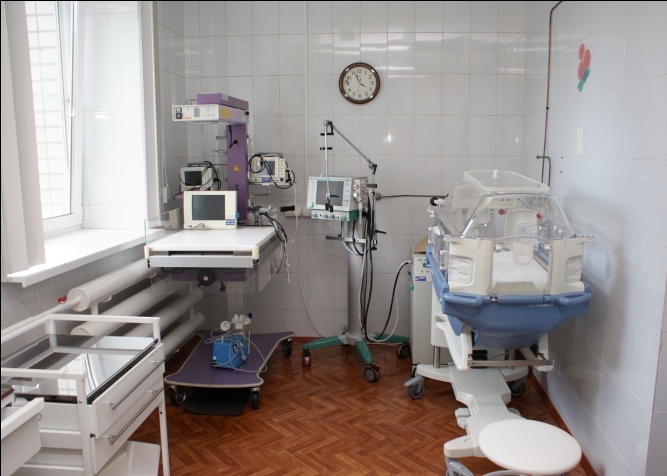 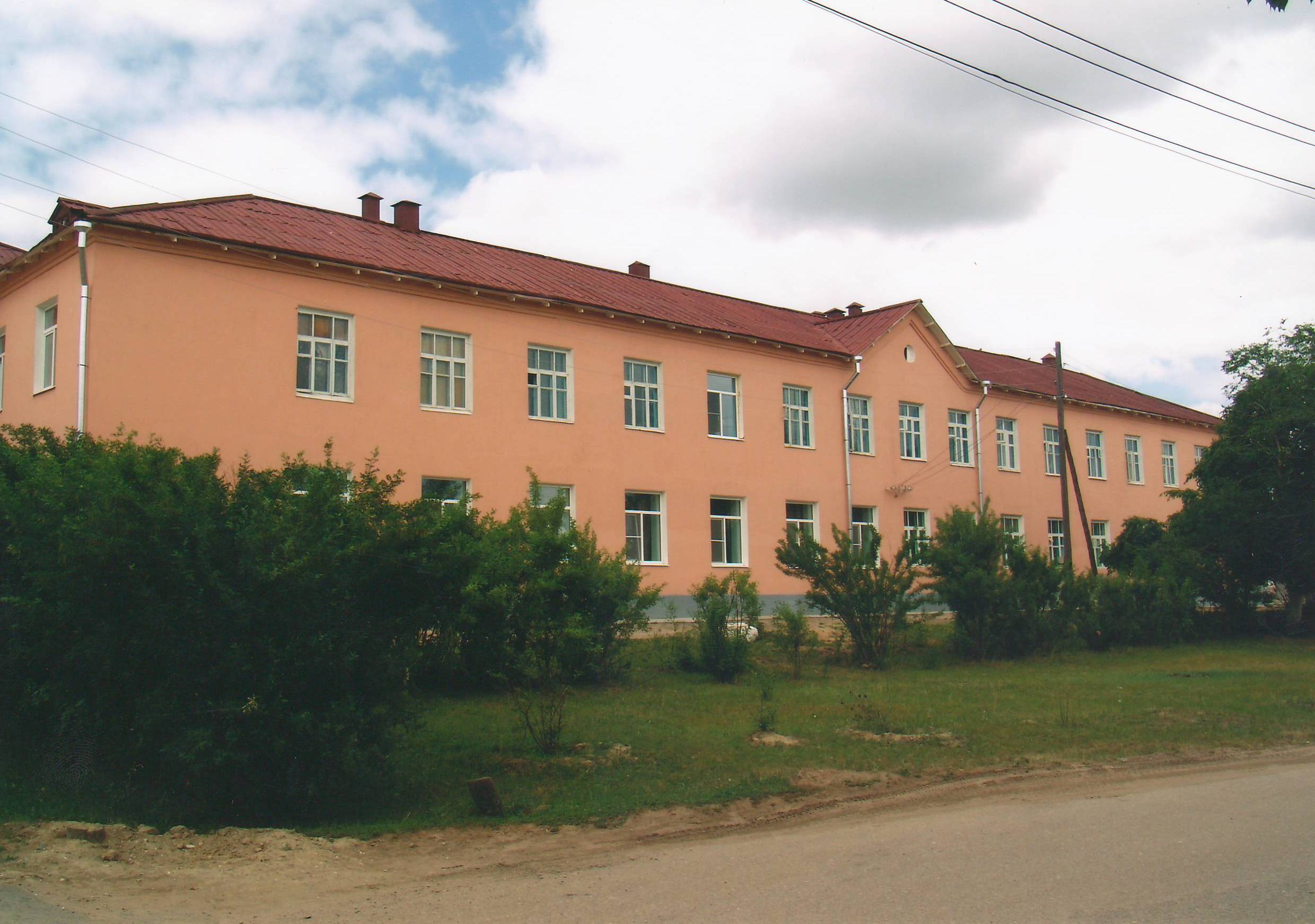 В  главном корпусе 
 расположены кардиологические, терапевтические, неврологические, гинекологические,  
детские койки, ПСО №6.
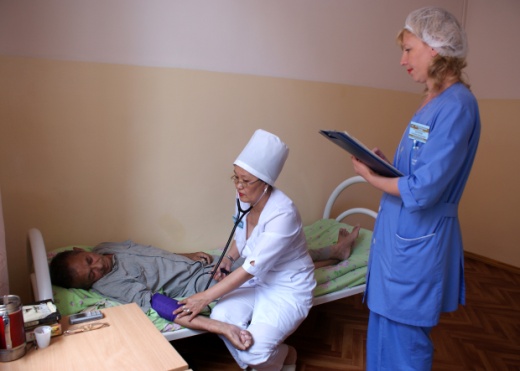 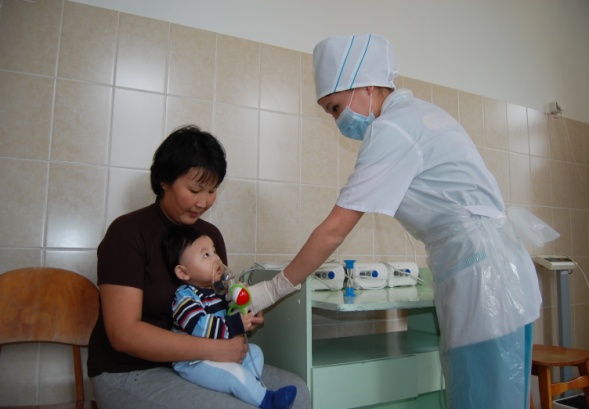 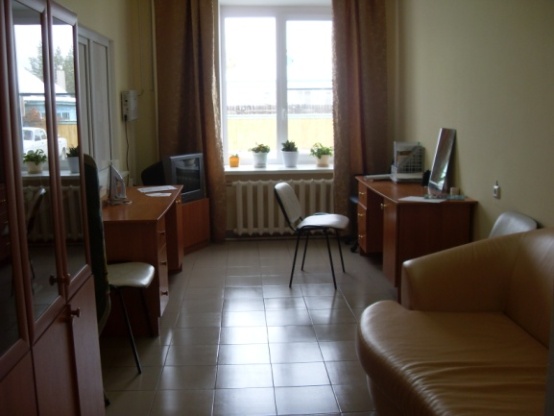 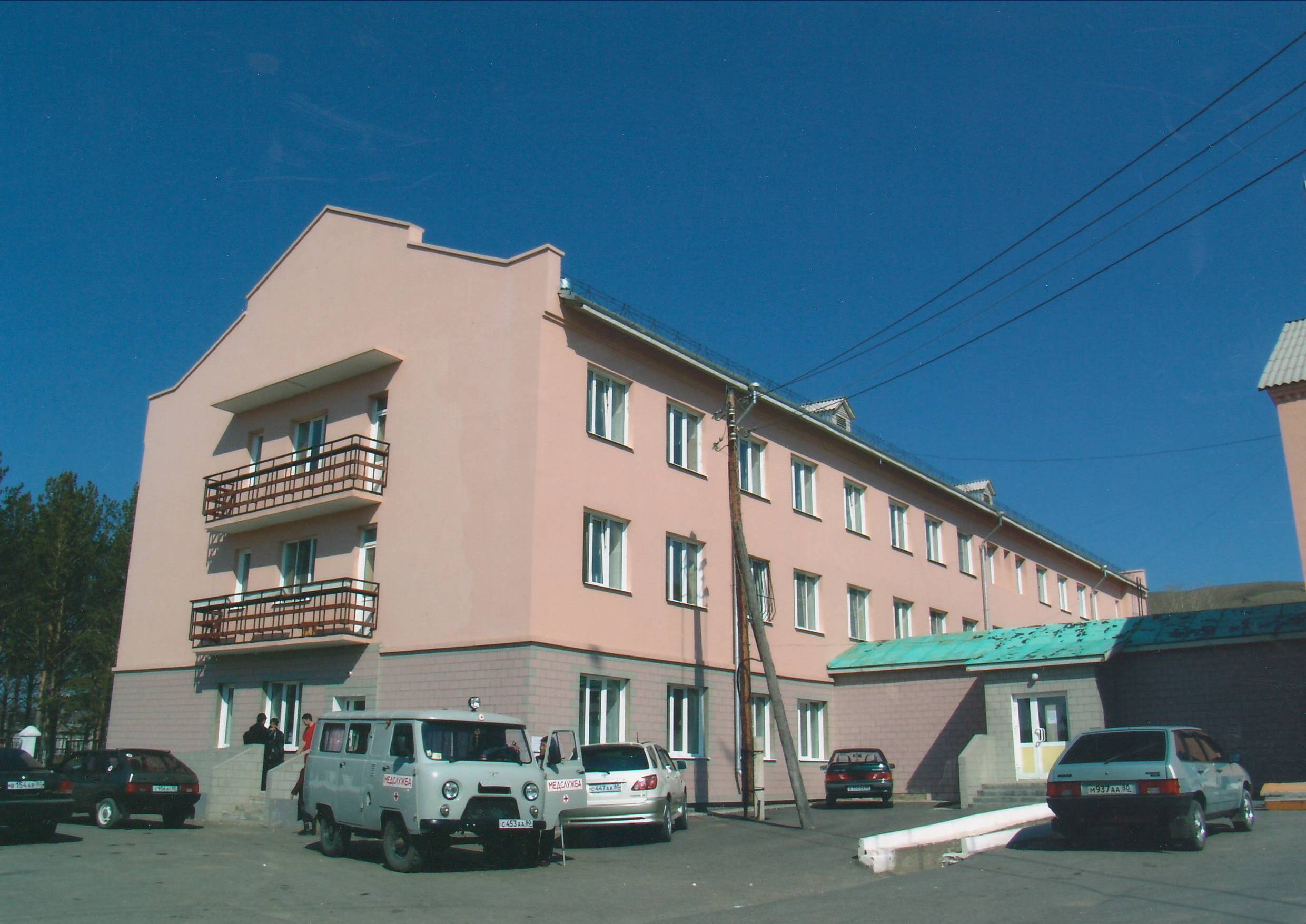 В  хирургическом  корпусе расположены хирургические, травматологические, офтальмологические, ЛОР, реанимационные койки,
травмацентр II уровня.
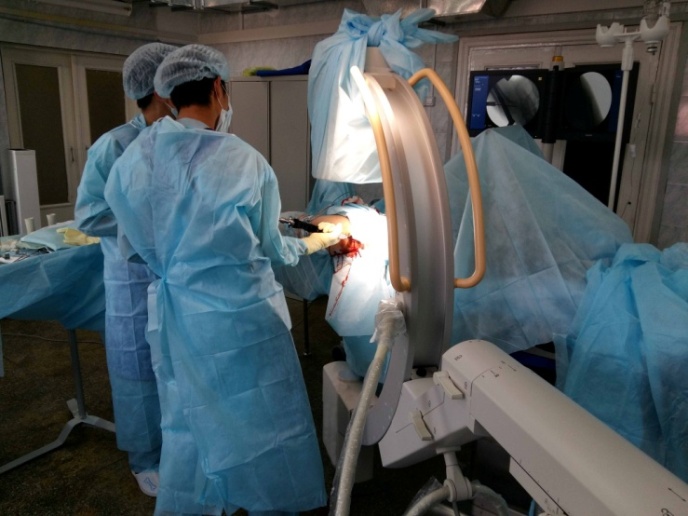 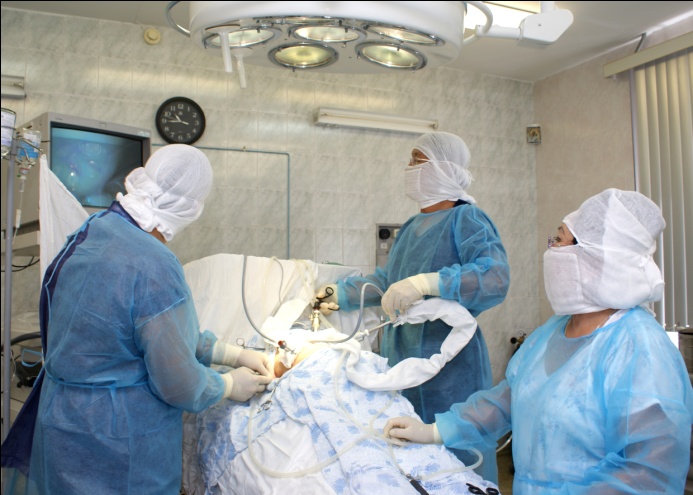 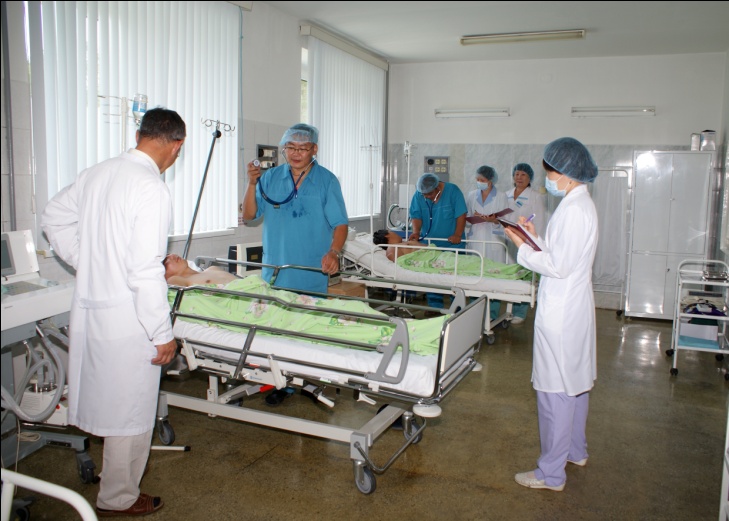 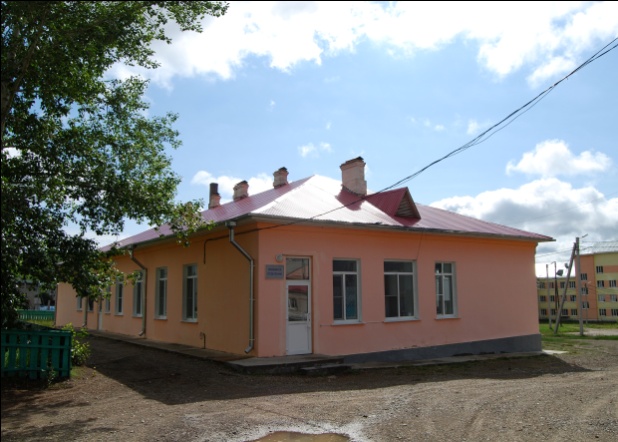 Инфекционное 
отделение 
на 10 коек
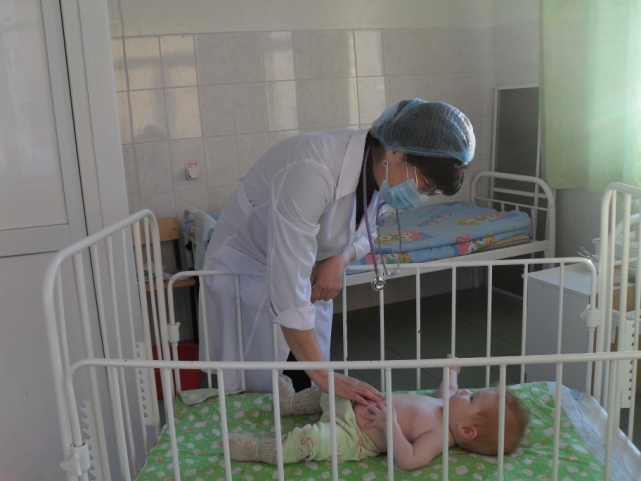 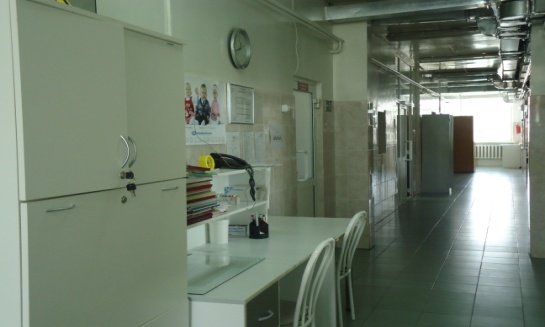 Клинико-диагностическая  лаборатория  и лаборатория по  диагностике  ВИЧ-инфекции  и  СПИД – ассоциированных заболеваний
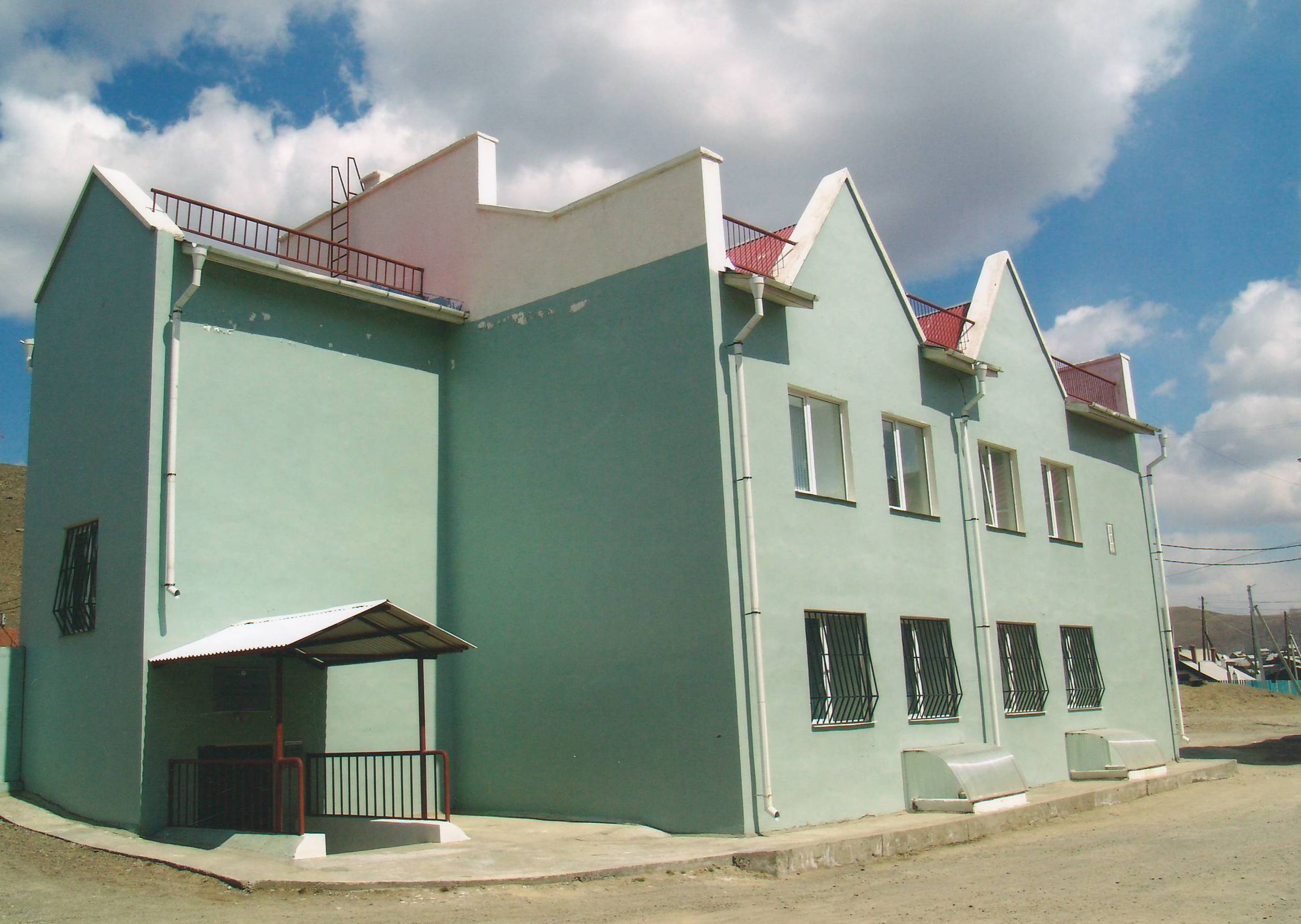 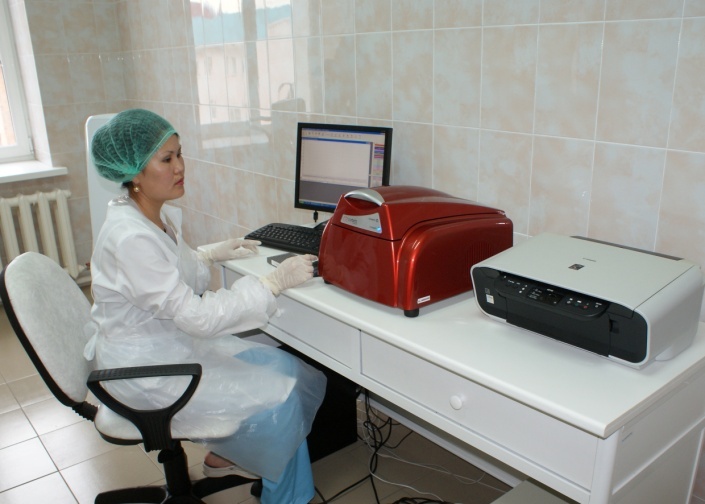 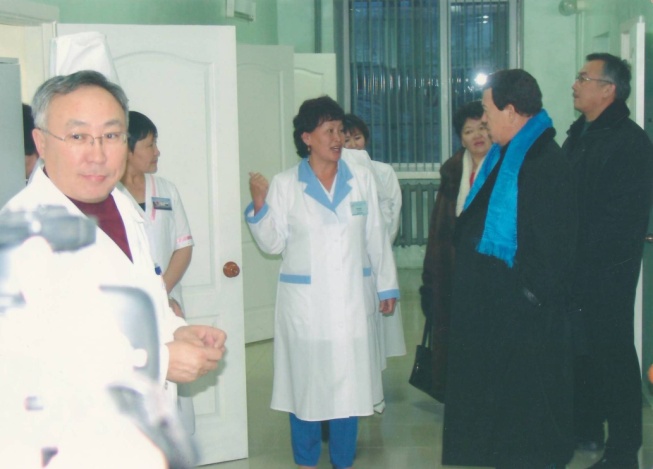 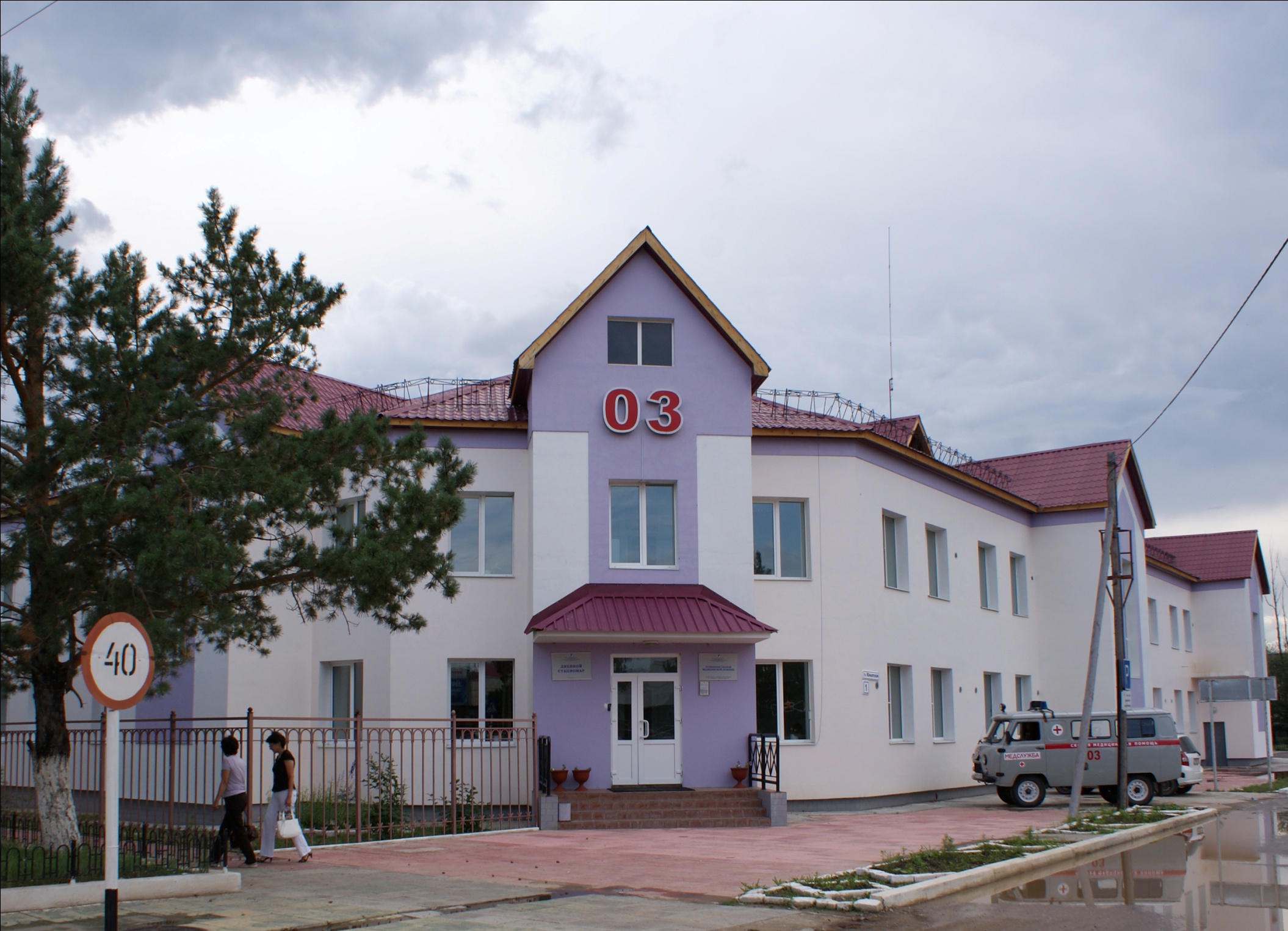 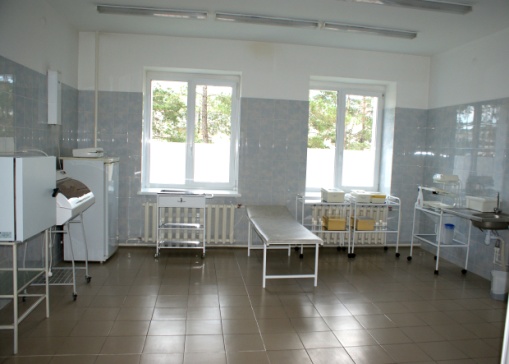 Отделение  скорой медицинской помощи, дневного стационара, микробиологической лаборатории  и лаборатории молекулярной диагностики
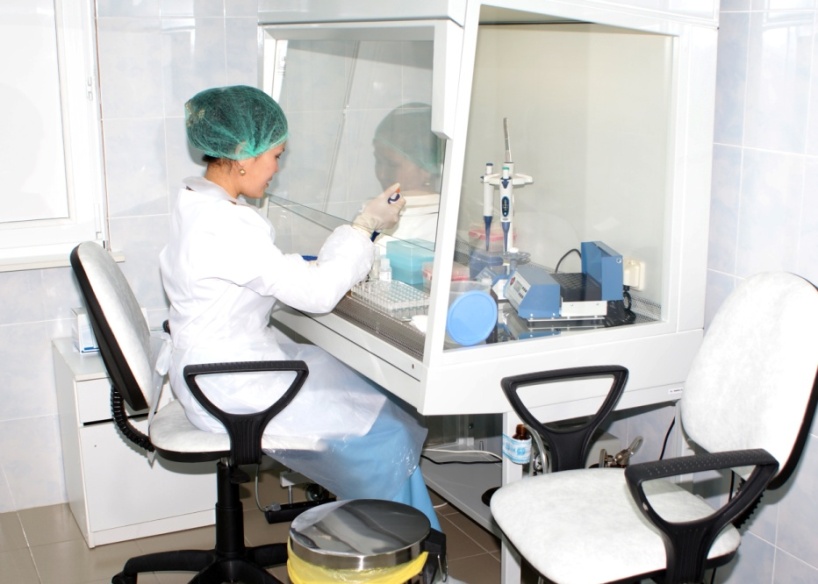 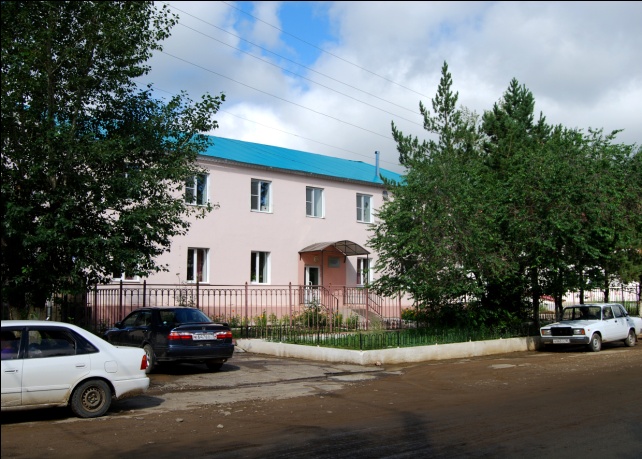 Стоматологическая поликлиника
 
Прием ведут стоматолог общей практики, терапевт, хирург, ортопед, стоматолог детский. Работает радиовизиограф
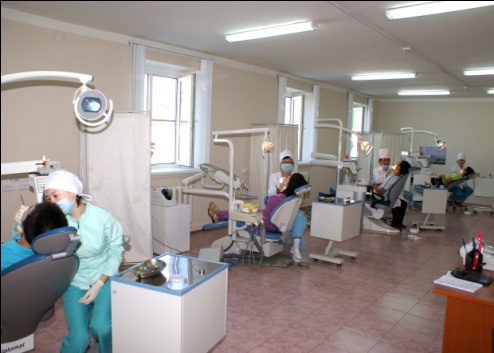 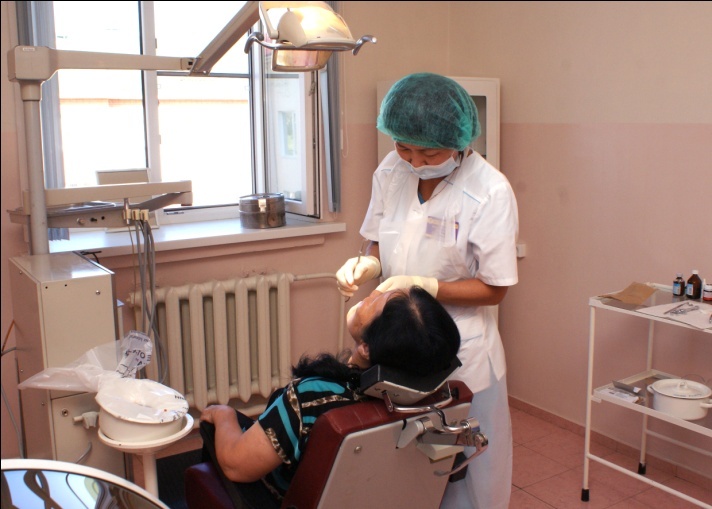 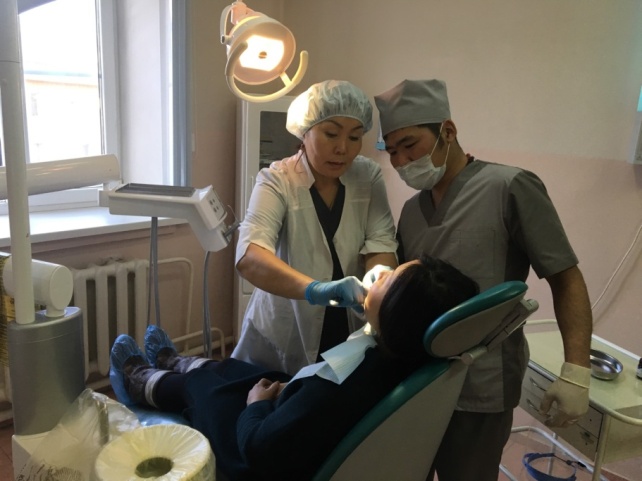 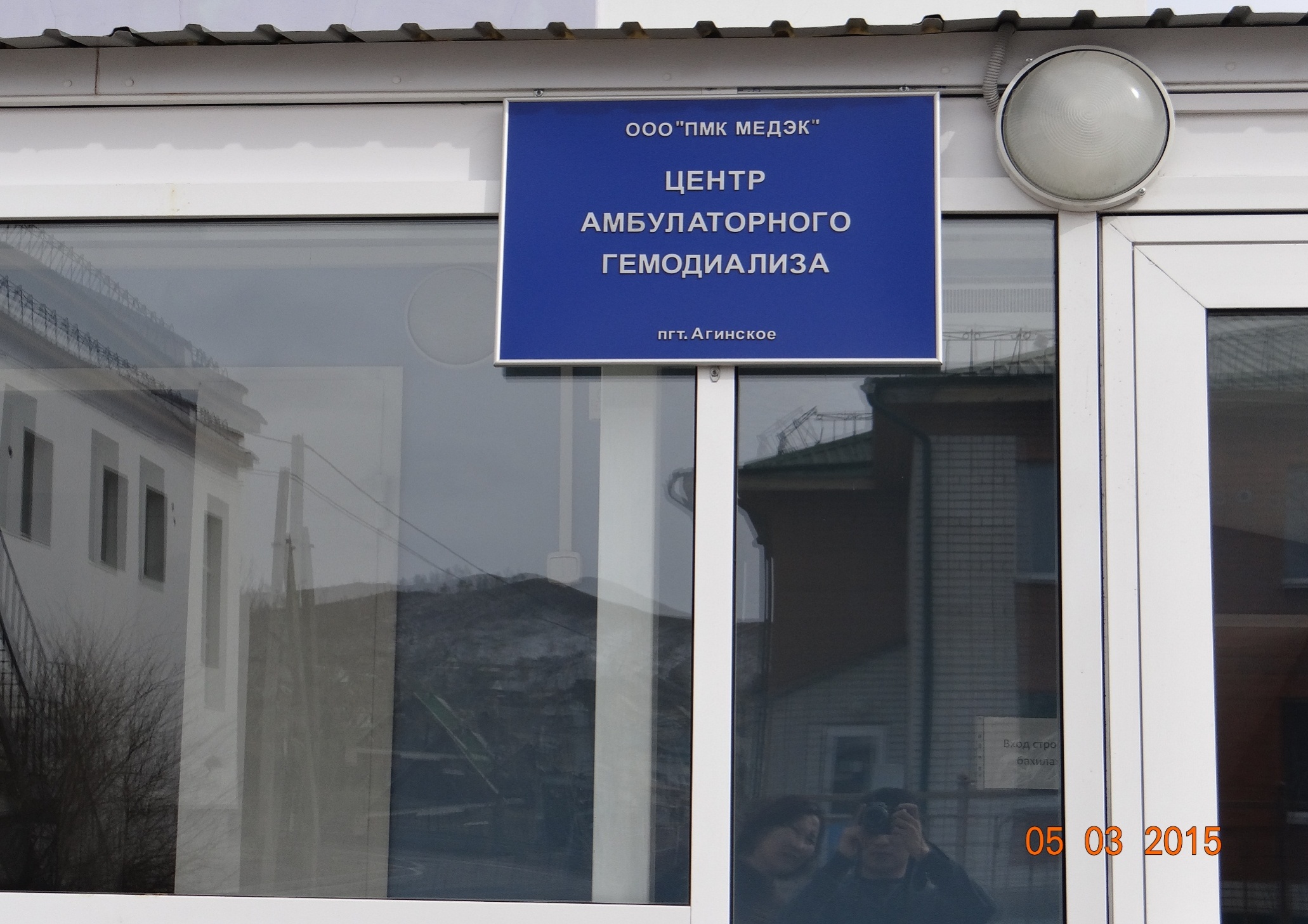 Открытие –
 24 ноября 2014 г.
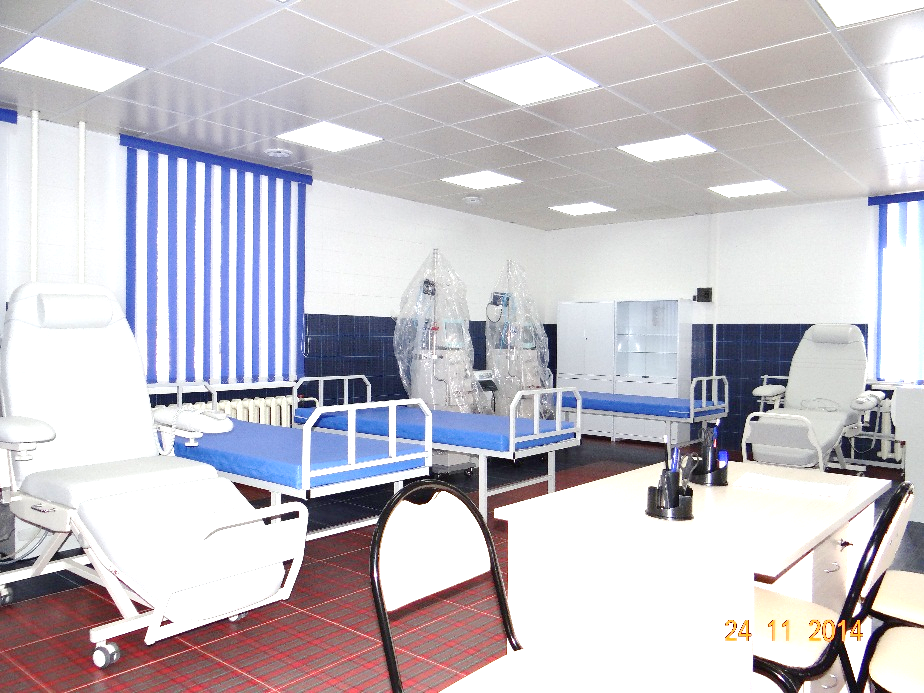 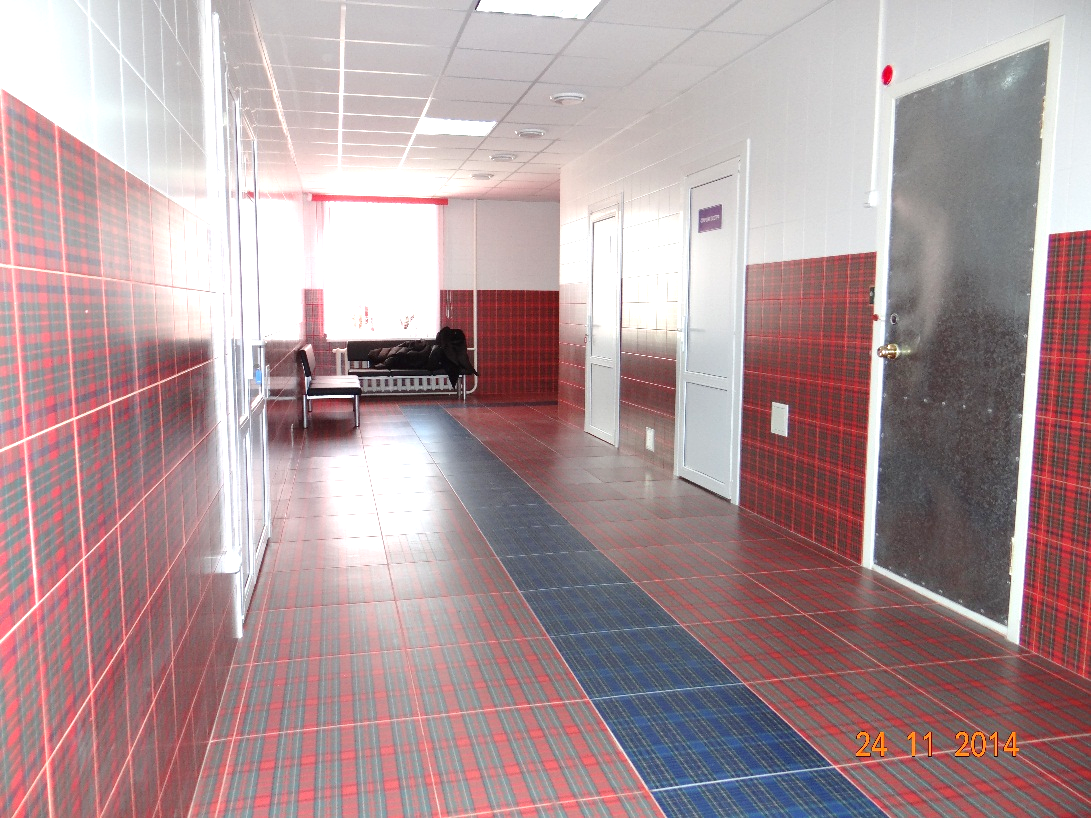 33 пациента
Агинский – 25 чел. 
Могойтуйский – 4 чел.
Оловяннинский – 2 чел.
Дульдургинский – 1 чел.
Ононскийй район – 1 чел.
8 аппаратов гемодиализа «Малахит»
Государственно-частное партнерство в здравоохранении - гемодиализ
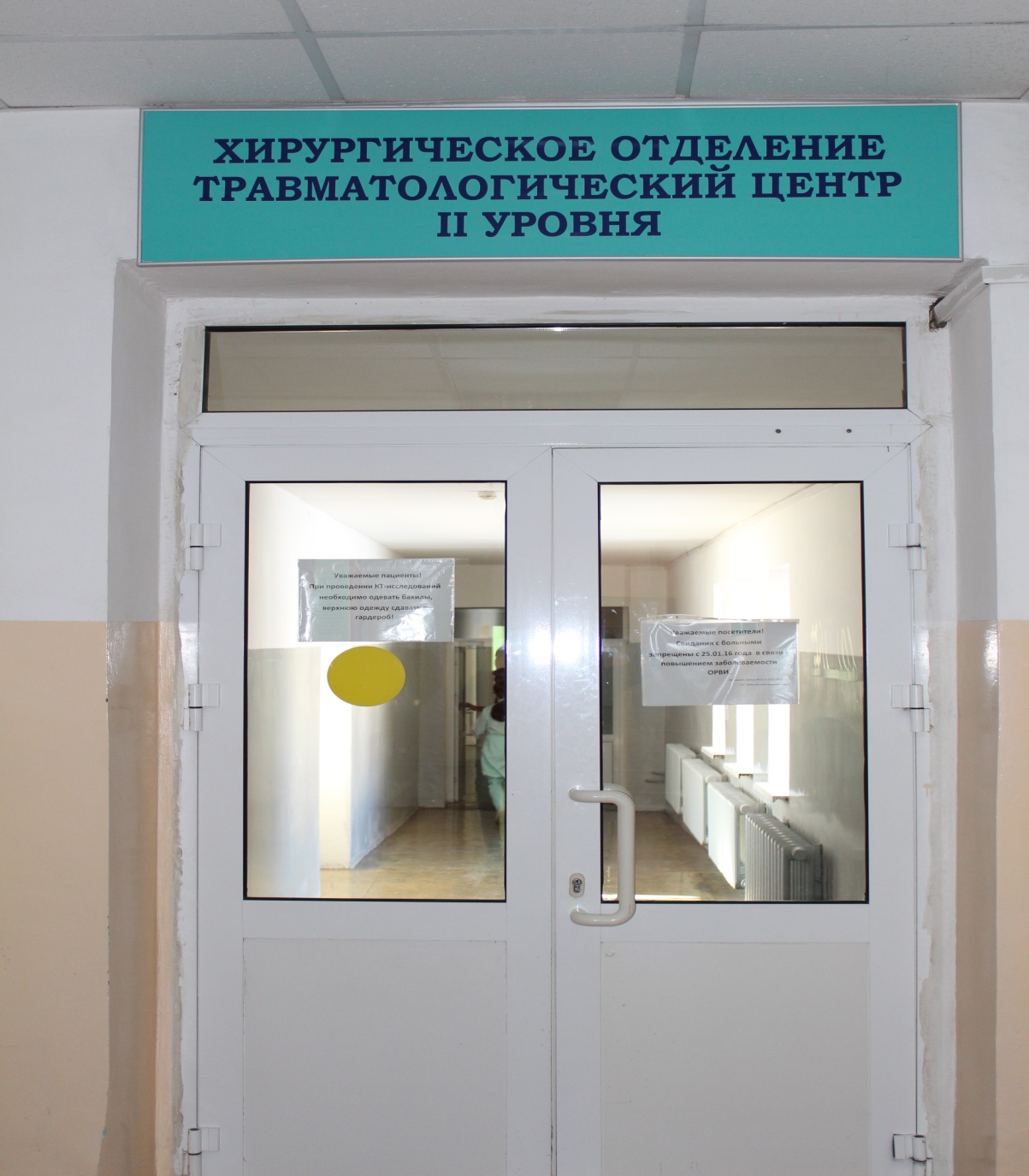 Распоряжение МЗ ЗК от 18.02.2014 г.
на базе ГУЗ «Агинская окружная больница»
Федеральная дорога 
А-166 «Чита-Забайкальск» протяженностью 64 км.

99 км. – 163 км.
Травматологический центр второго уровня
67 наименований 
медицинского оборудования
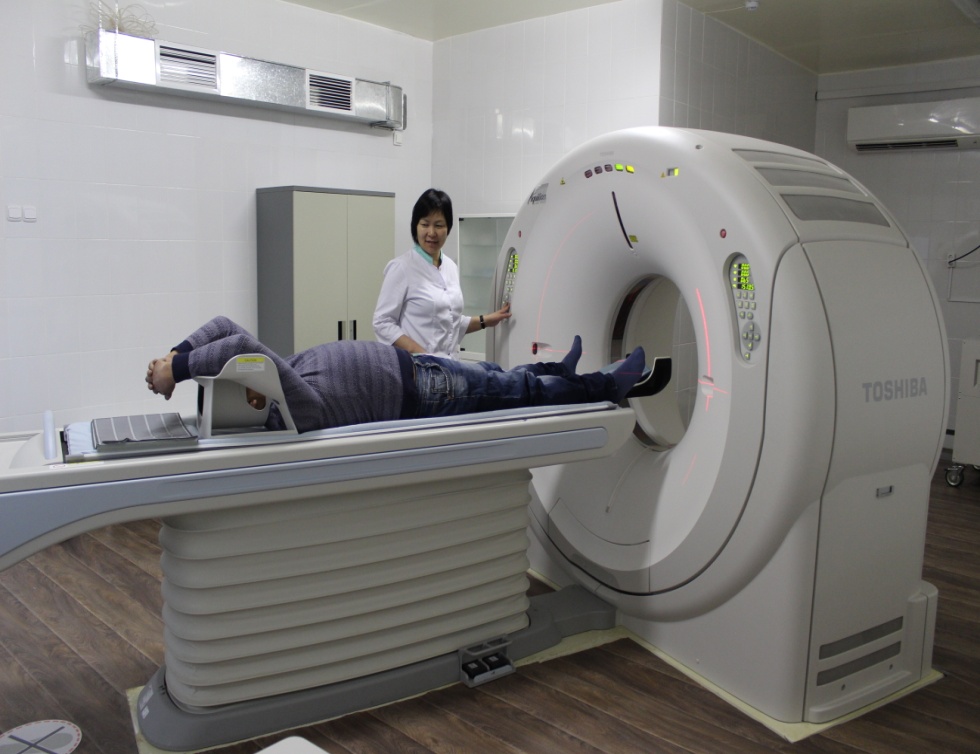 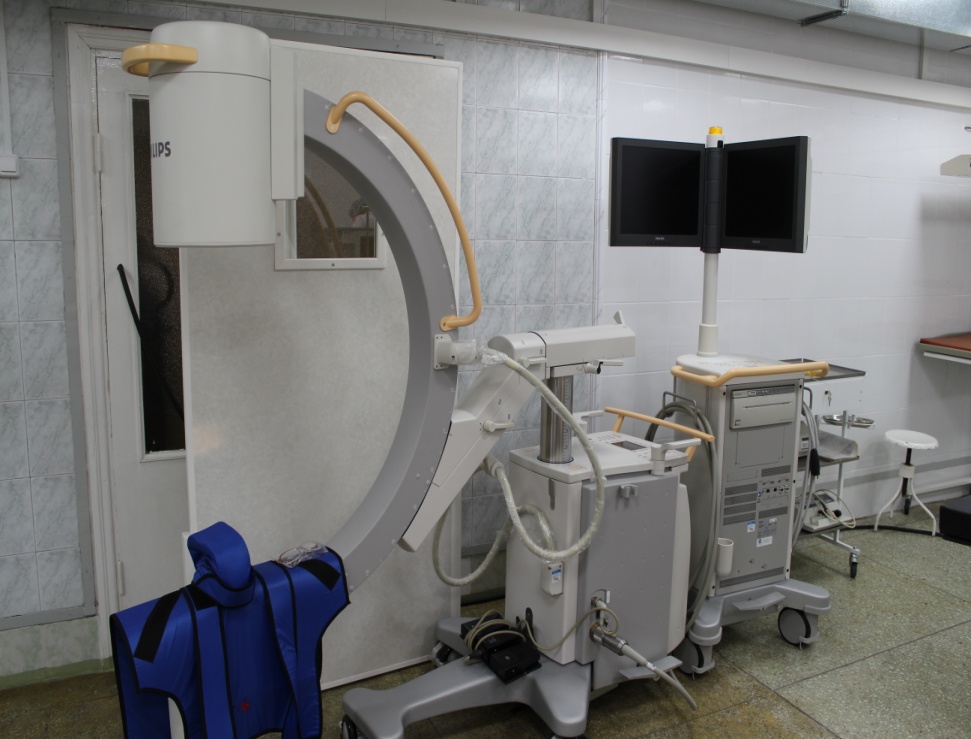 Травматологический центр второго уровня
ВНЕДРЕНИЕ НОВЫХ ТЕХНОЛОГИЙ
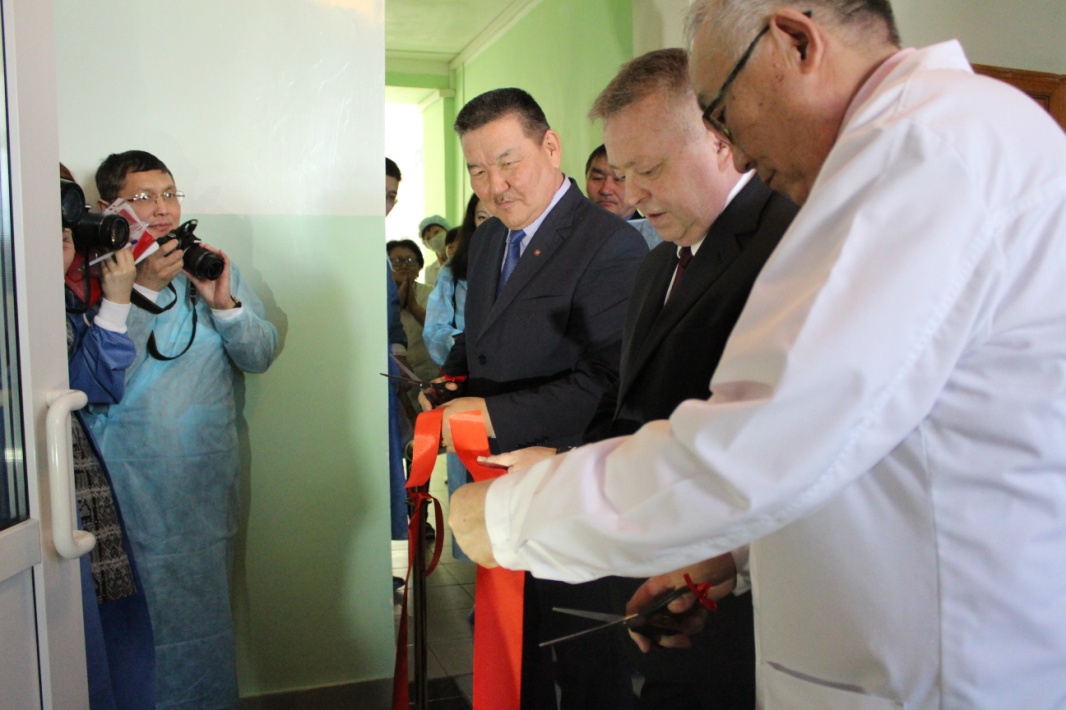 Открыто первичное сосудистое отделения на 11 коек для больных с острым коронарным синдромом и острыми нарушениями мозгового кровообращения.

Госпитализируются жители Агинского, Дульдургинского и Ононского районов. 

Подготовлены кадры на центральных базах.
;
Тромболизисная терапия – 70,5%
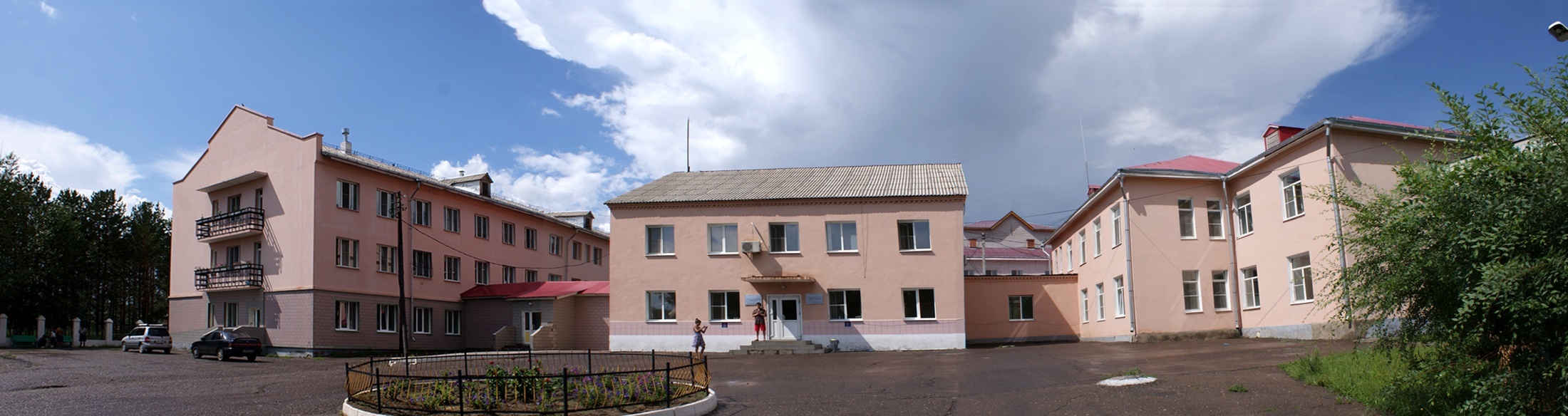 01 августа 2017 года открыт центр амбулаторной реабилитации
1 врач ЛФК
 5 инструкторов-методистов
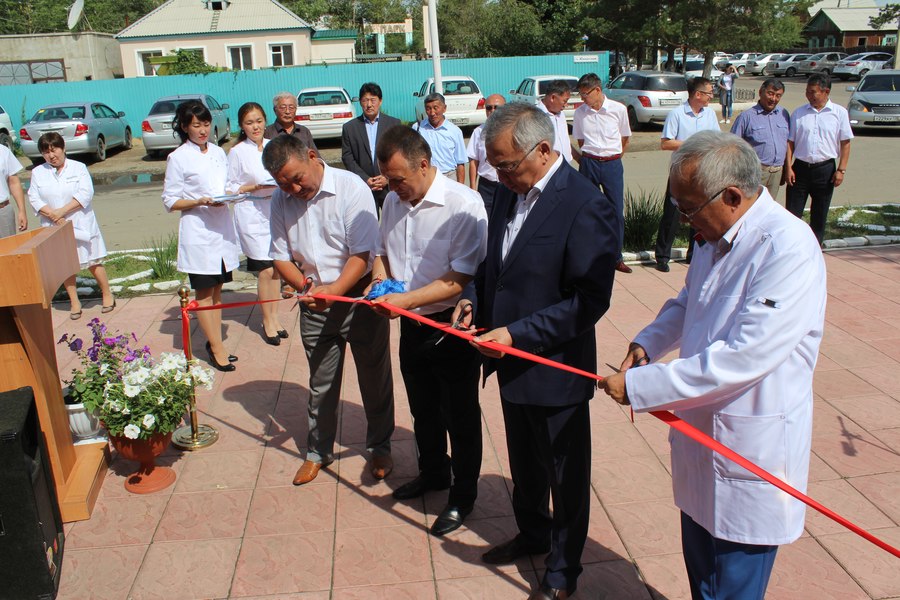 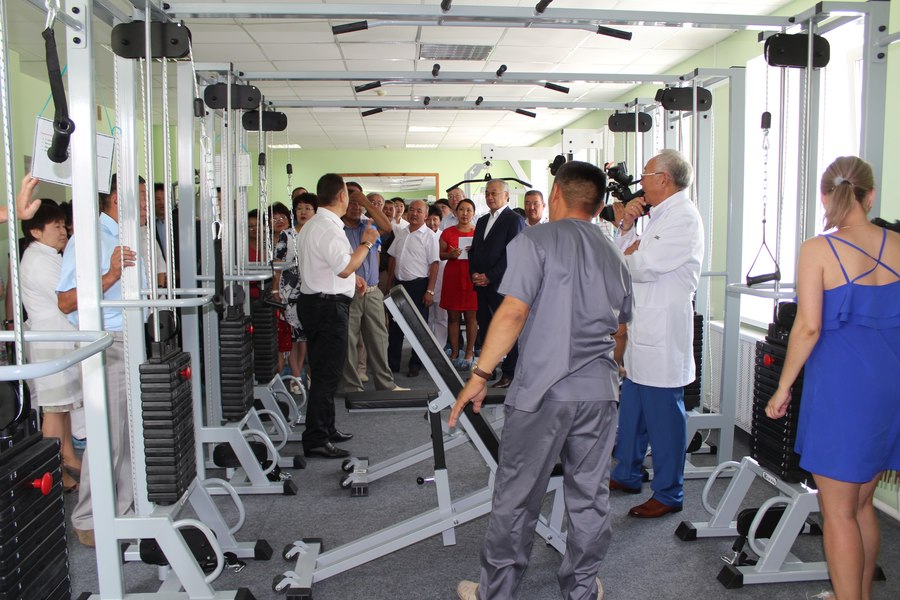 Кабинет кардиореабилитационный
Кабинет тренажерно - лечебный
Кабинет суставной гимнастики
Травматологический центр второго уровня
Перспективы развития в 2020г.
Строительство нового здания Урда-Агинской СВА.
2. Открытие Центра  амбулаторной онкологической помощи. 
3. Расширение Первичного сосудистого отделения за счет включения в маршрутизацию пациентов Могойтуйского района.
4. Открытие отделения 2-го этапа реабилитации  для больных с инфарктами миокарда и инсультами в период их стационарного отделения.
5. Открытие межрайонного акушерского стационара 2-го уровня.
Вакансии
Ветераны здравоохранения
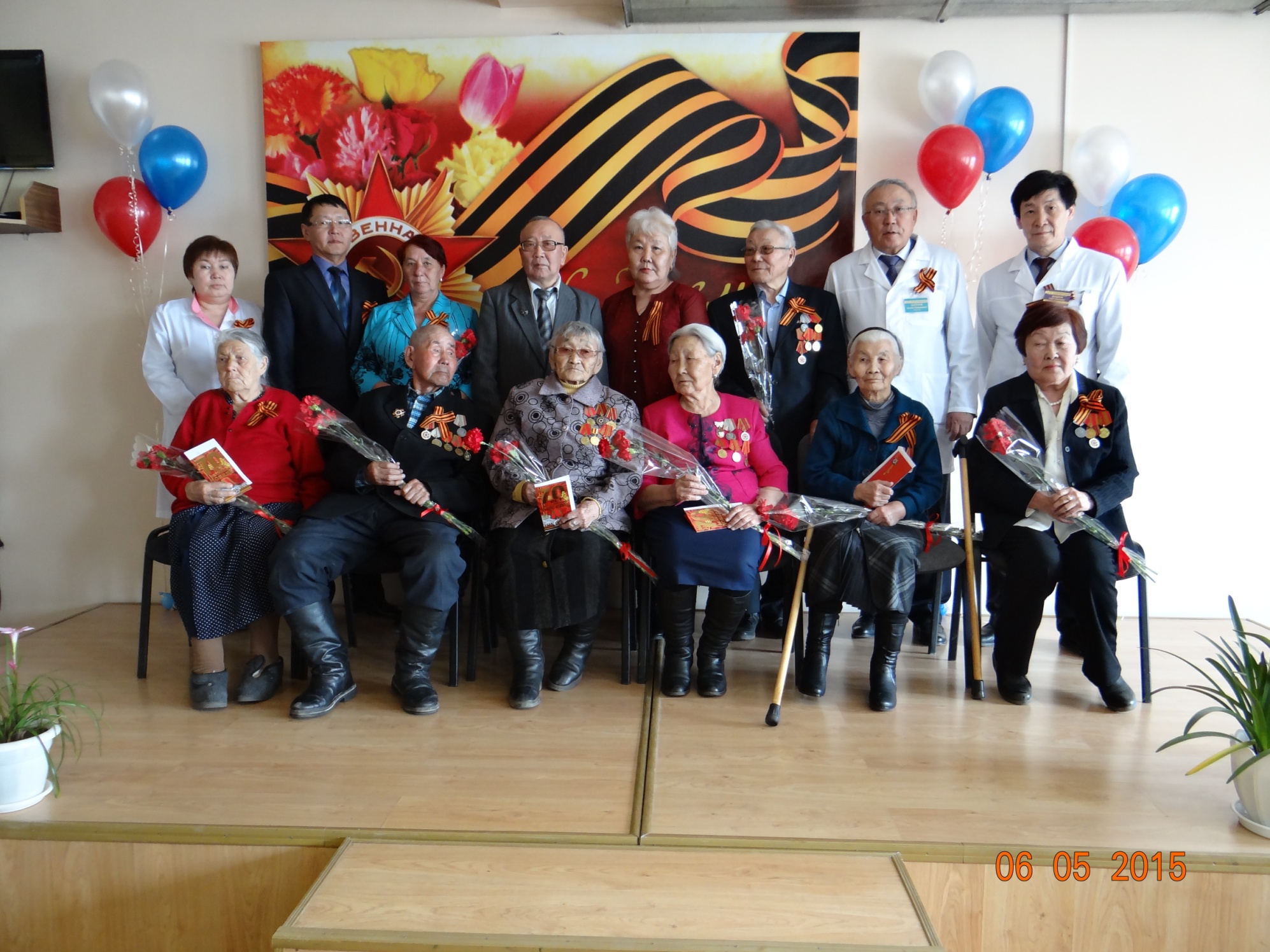 6 мая 2015 г.
Конференц-зал
70 лет Великой Победе!
Хор медицинских работников
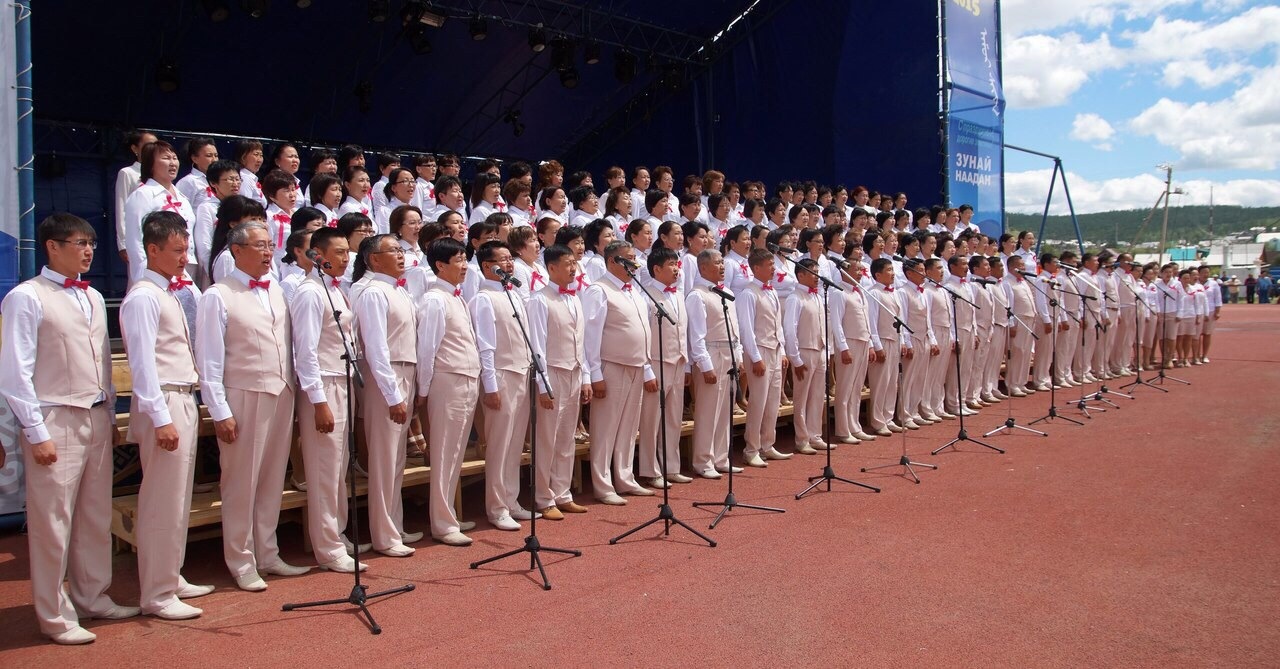 9 мая 2015 г.
Центральная площадь п. Агинское
Творческий коллектив Агинской окружной больницы
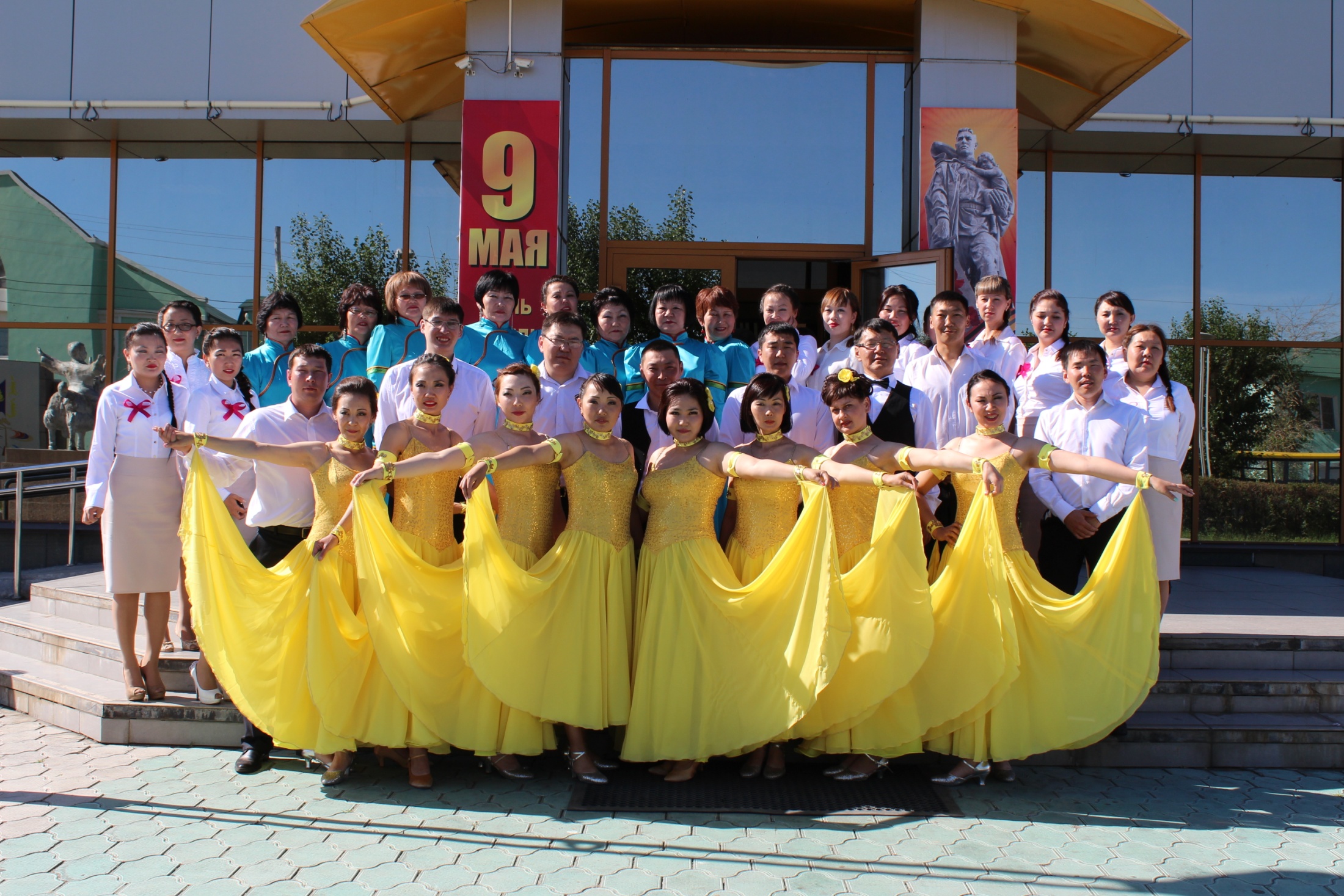 19 июня 2015 г.
ГКЗ «Амар сайн»
Научно-практическая конференция, 
посвященная 95-летию 
Агинской окружной больницы
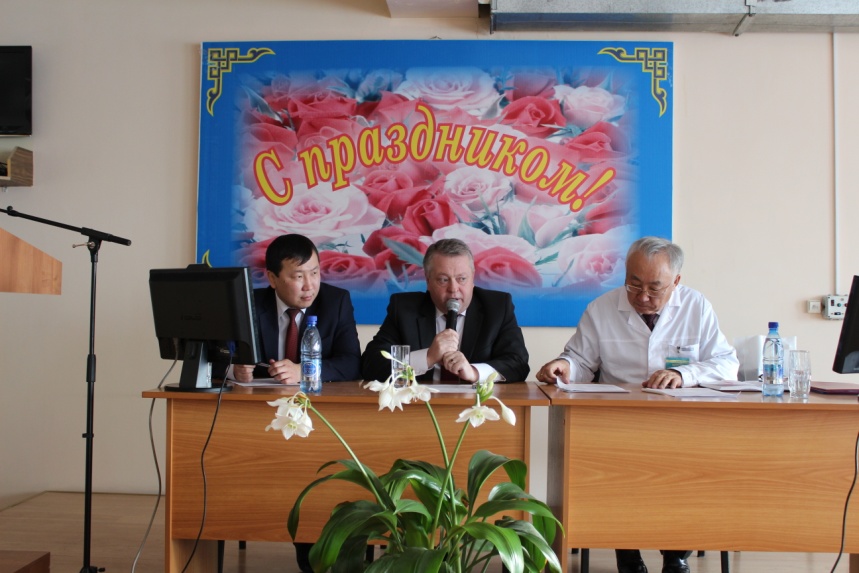 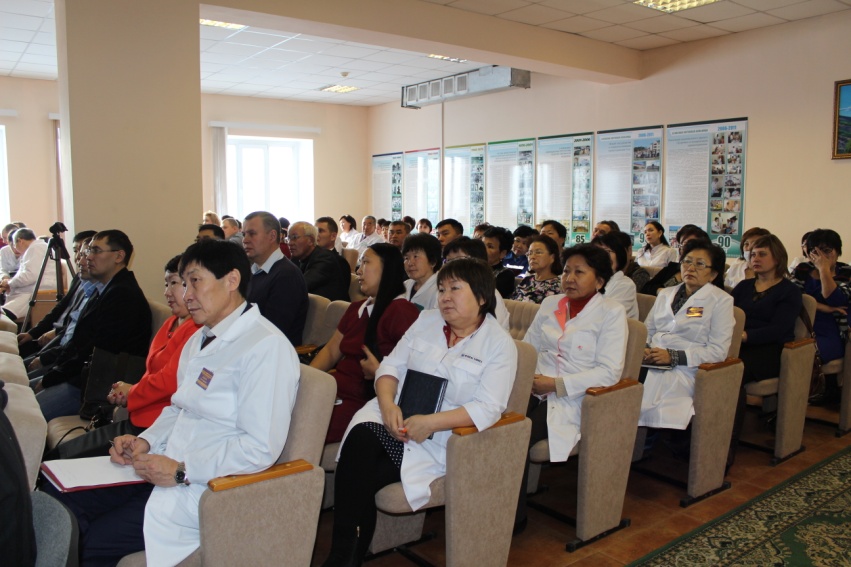 10 ноября 2016 года
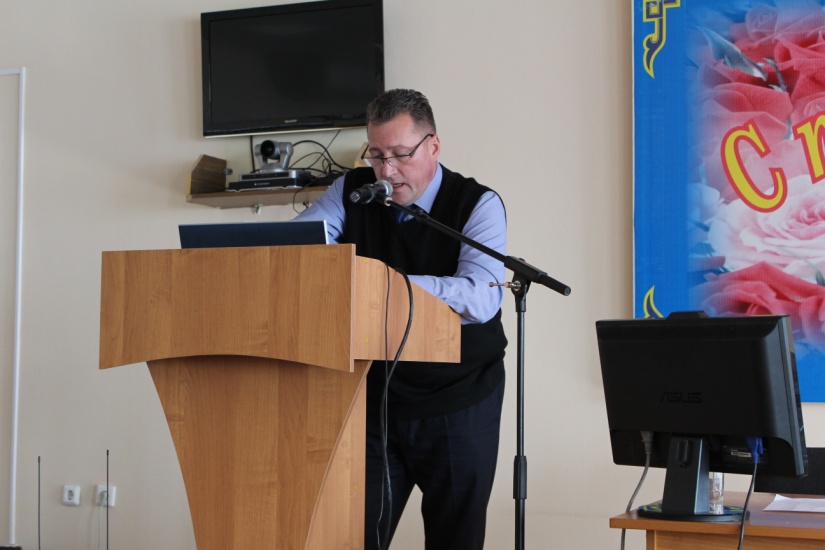 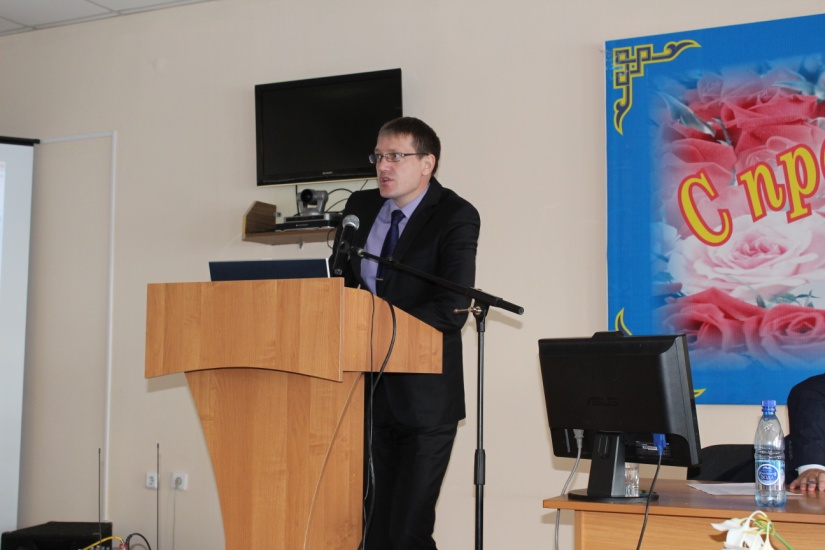 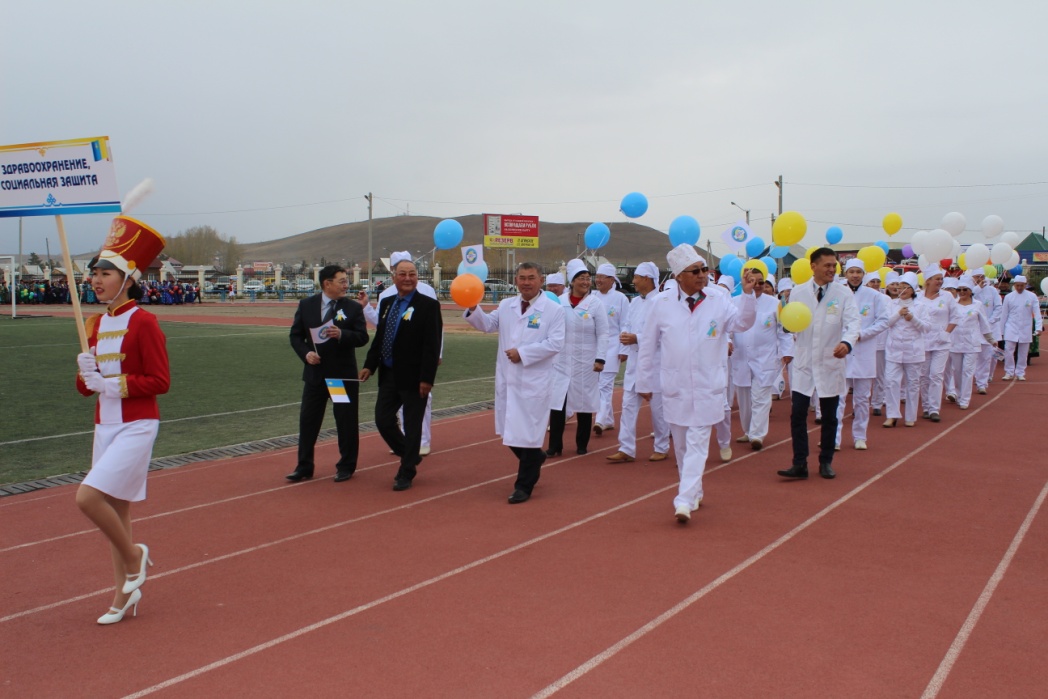 На шествии трудовых коллективов на праздничном мероприятии, посвященном
80-летию 
Агинского Бурятского округа
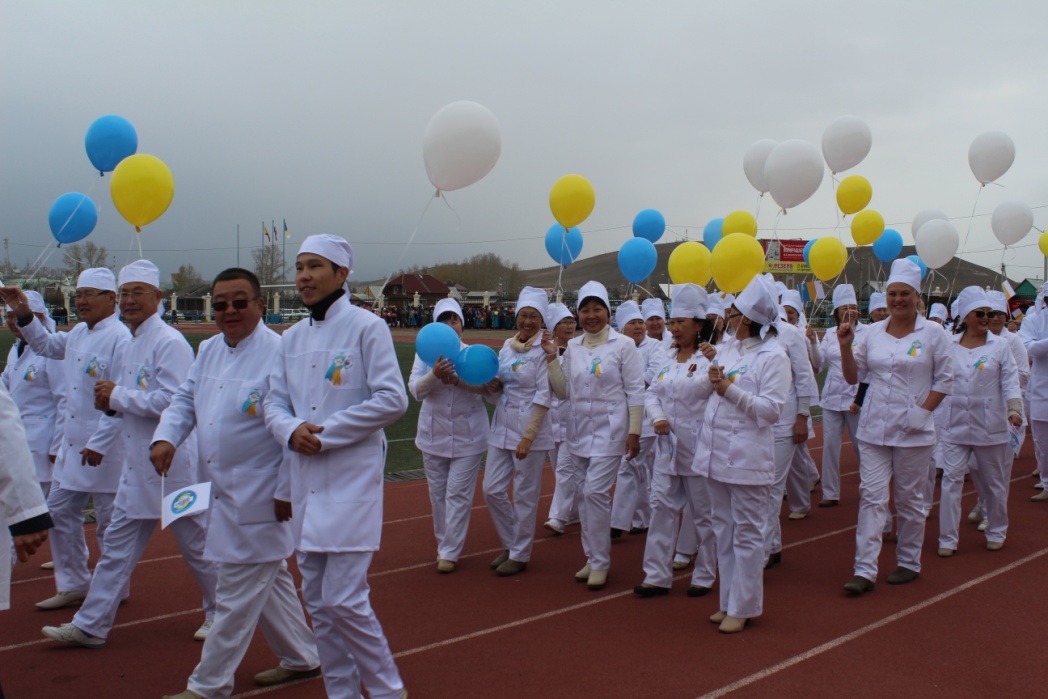 30 сентября 2017 г.
Центральный стадион
 п. Агинское
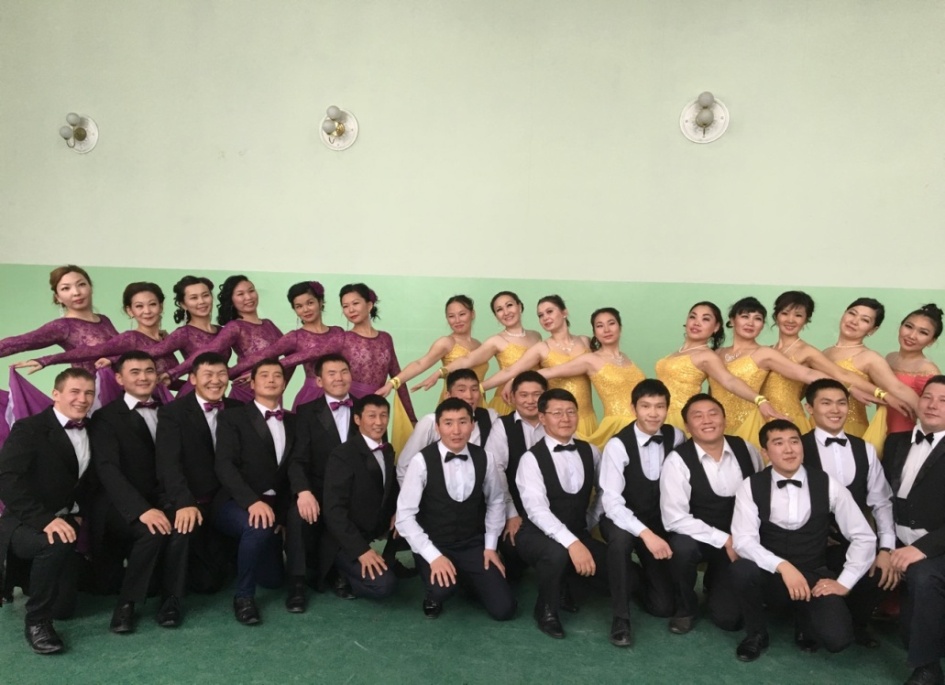 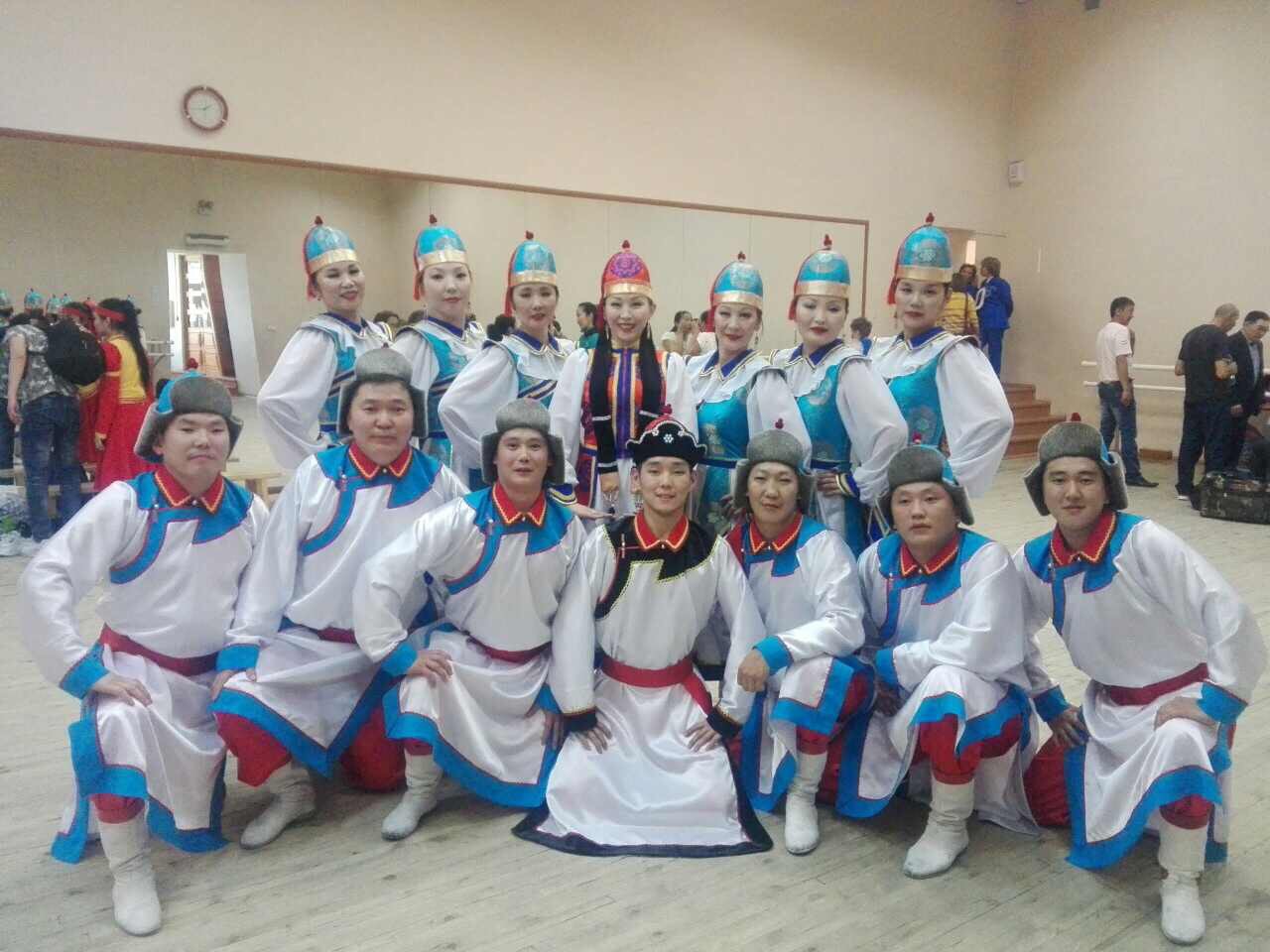 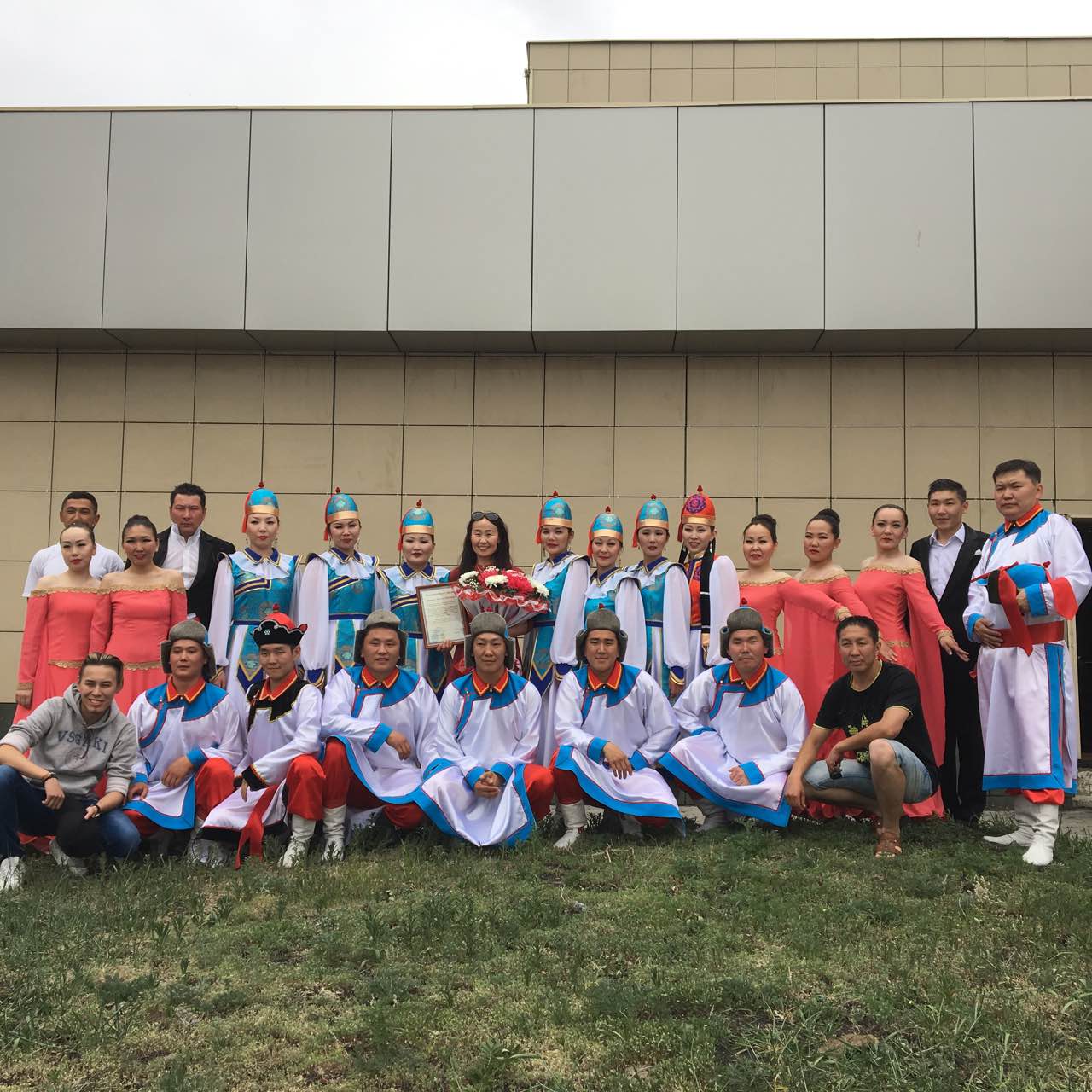 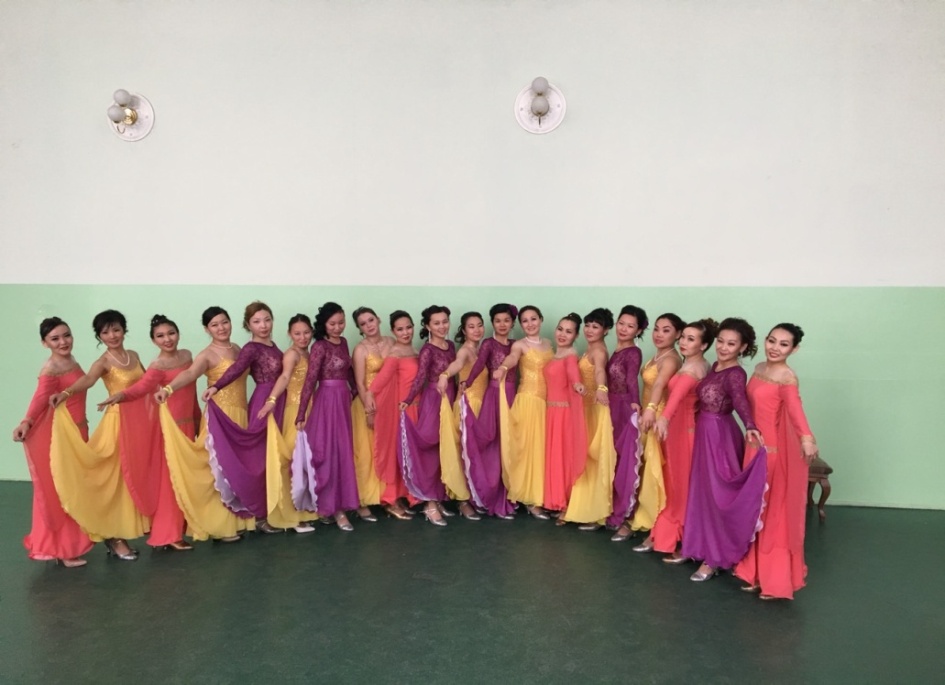 Краевой конкурс «Муза милосердия» - 2018г.
1 место –
 ГАУЗ «Агинская окружная больница»
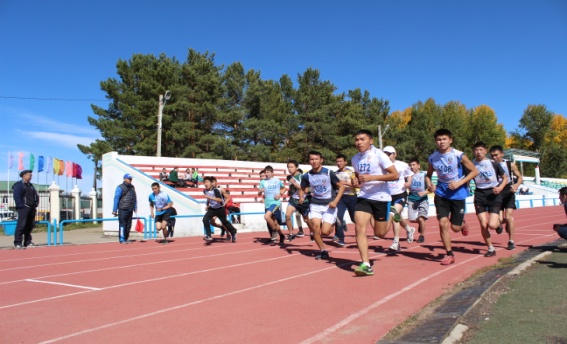 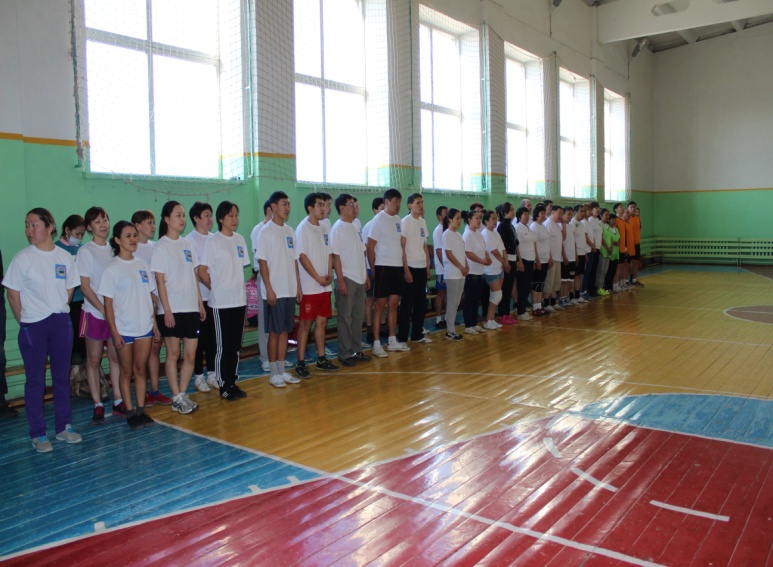 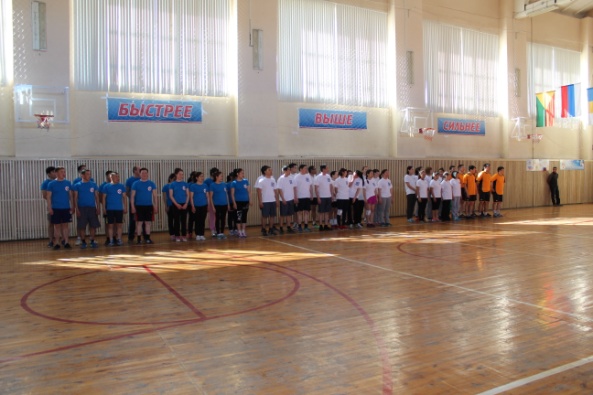 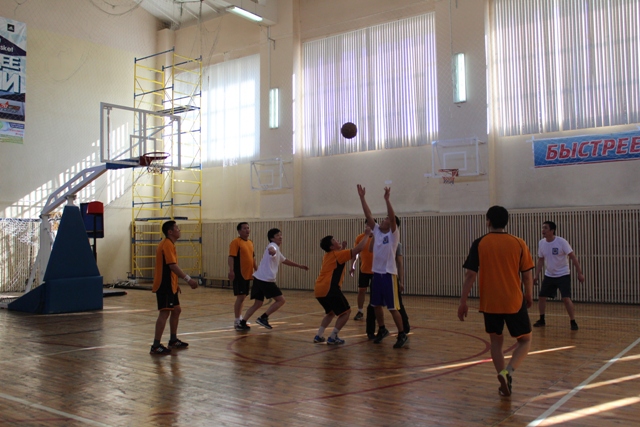 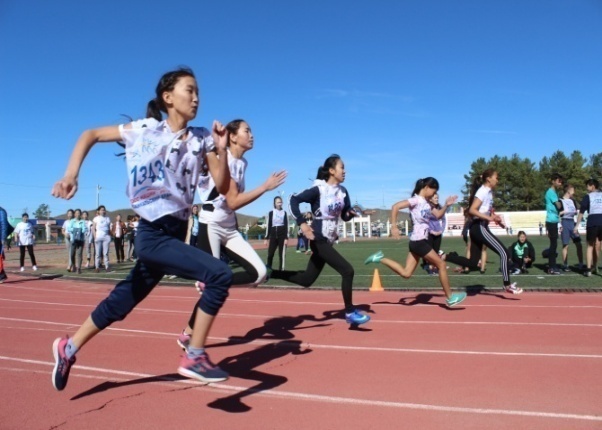 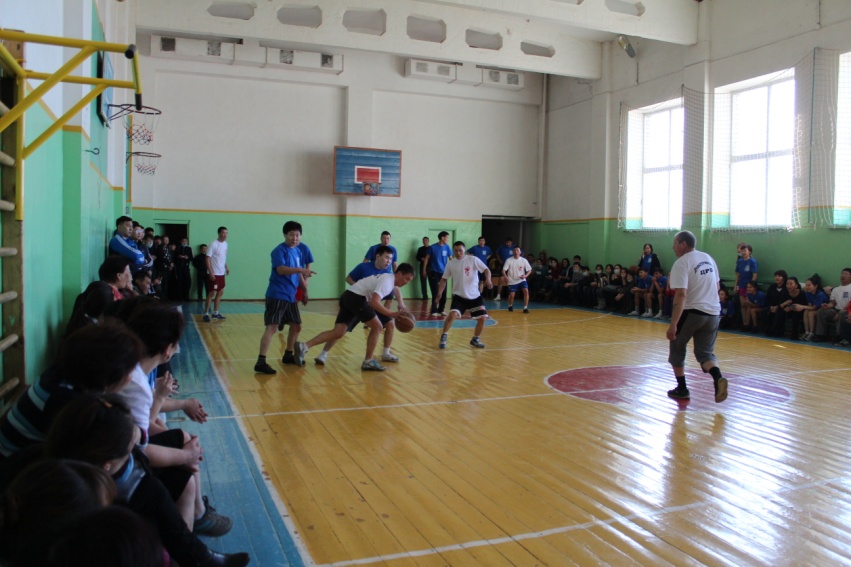 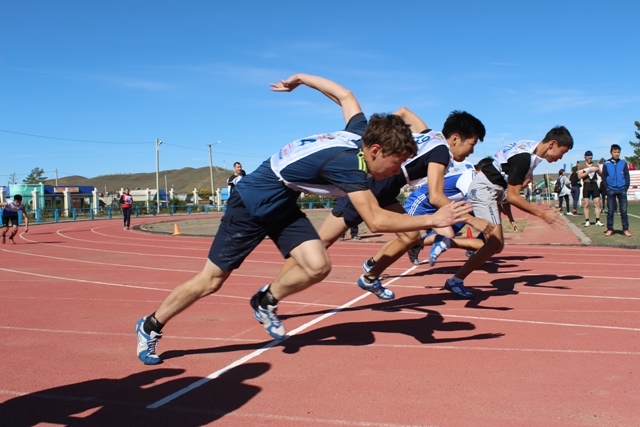 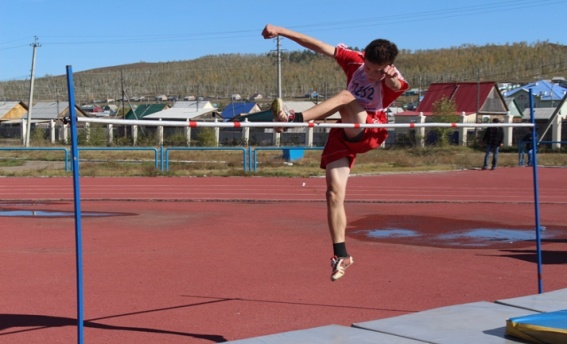 Ежегодный турнир по баскетболу среди медицинских работников Агинского Бурятского округа в честь праздника «Сагаалган»
Чемпионат по легкой атлетике Агинского Бурятского округа на призы ГАУЗ «АОБ»
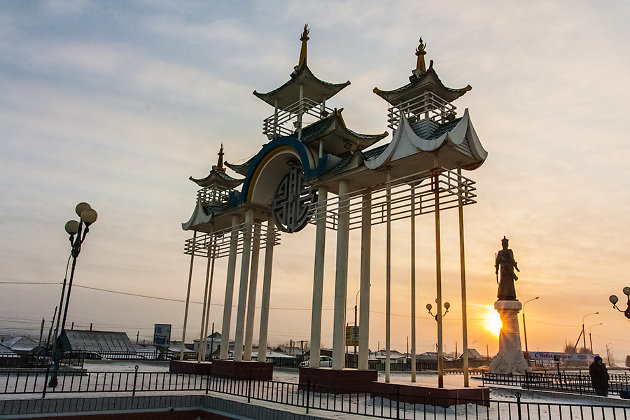 Благодарим за внимание!